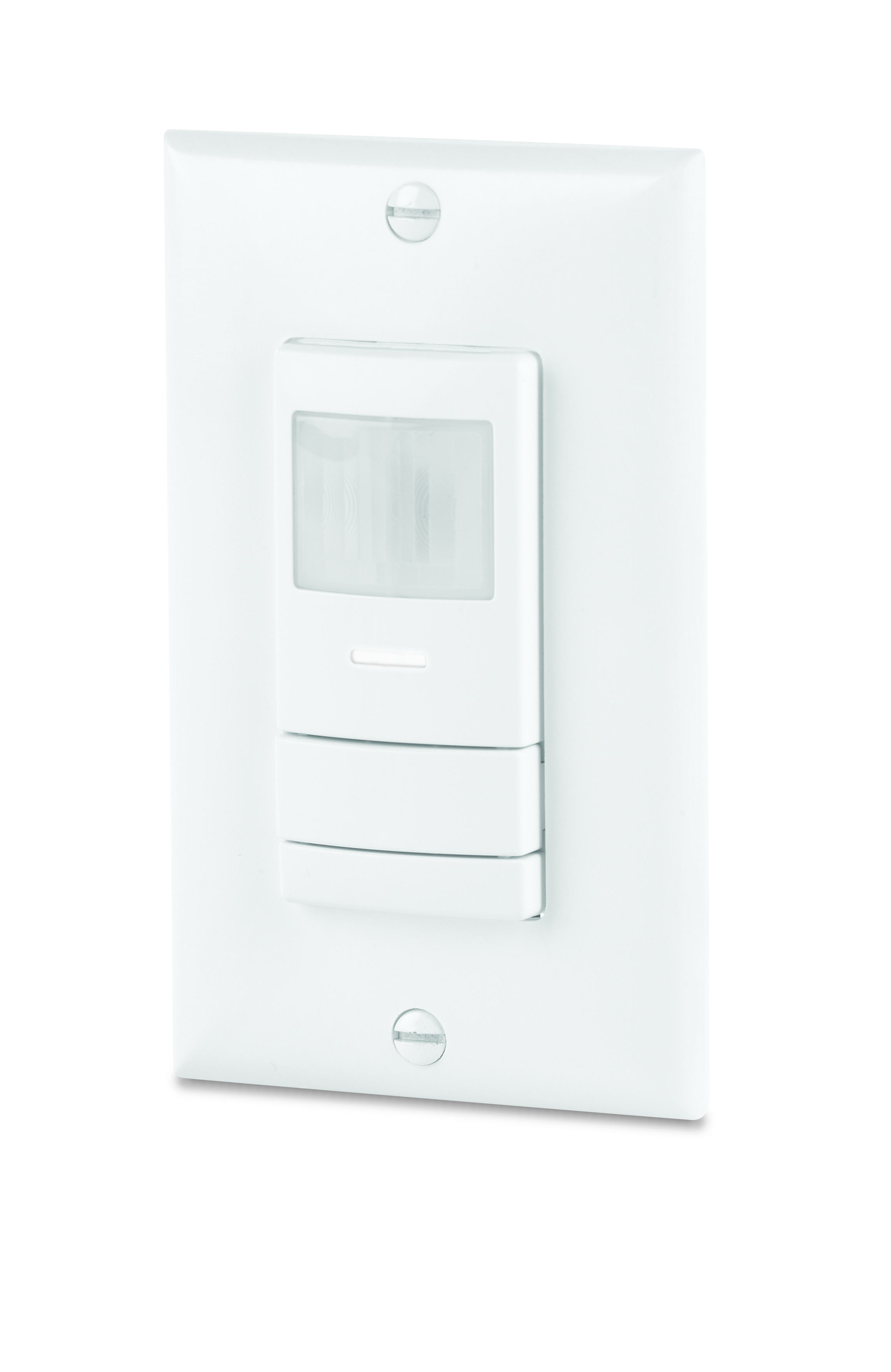 Wall SwitchSensors
Wall Switch Sensors
Application

Easiest method of adding occupancy detection
Replaces existing toggle switch without additional wiring
30 to 50% Savings
Lowest cost approach for individual room control

Examples

PIR :
Private Offices
Copy Rooms
Closets
Private Restrooms
Hallway w/ 3-way Switching
Other small enclosed spaces
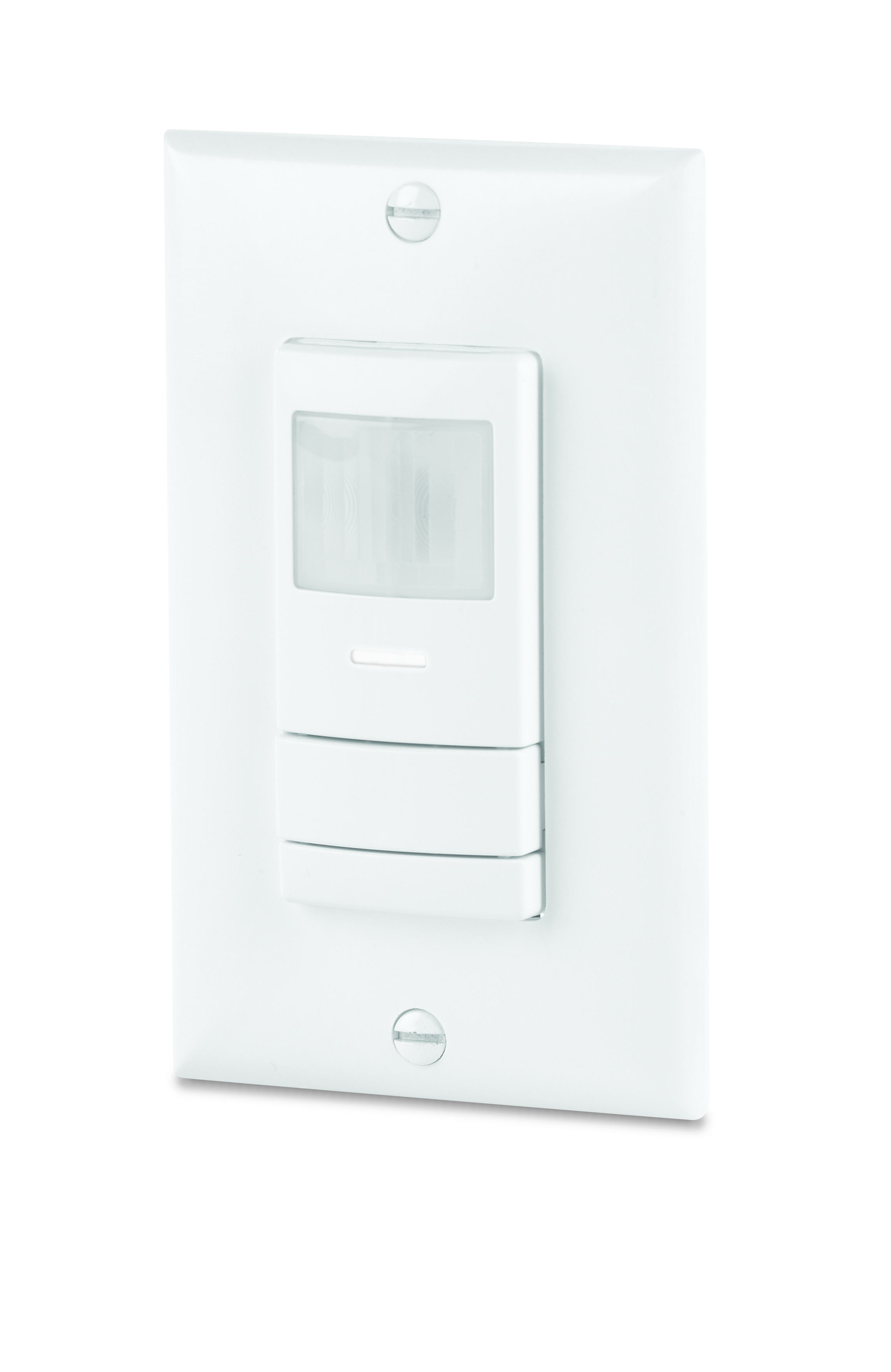 Dual Tech:
Private Offices w/ Obstructions
Restrooms w/ Stalls

2-Pole:
Restrooms w/ Light & Fan
Offices wired for Bi-Level (Inboard/Outboard) Lighting
Applications: Wall Switch Sensors
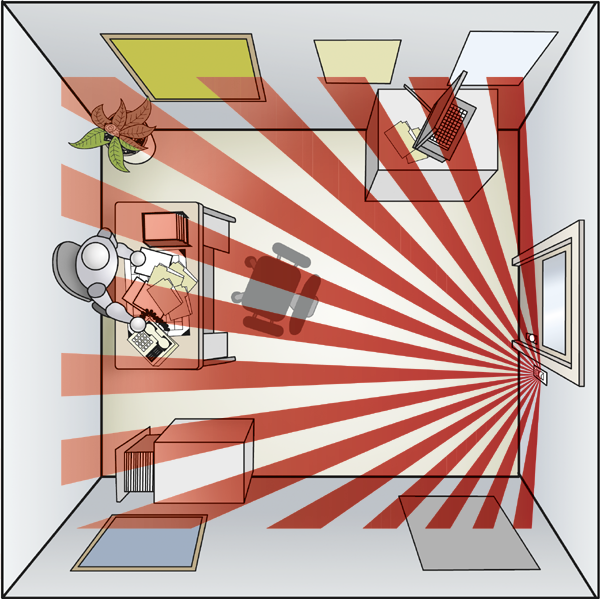 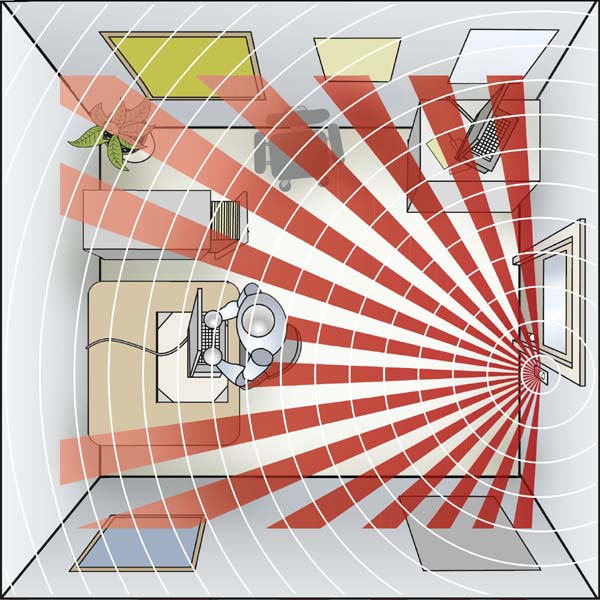 Private Office w/o Obstructions
(PIR: WSX)
Private Office w/ Obstructions or Occupant w/ Back to Sensor
(Dual Tech: WSX PDT)
Applications: Wall Switch Sensors
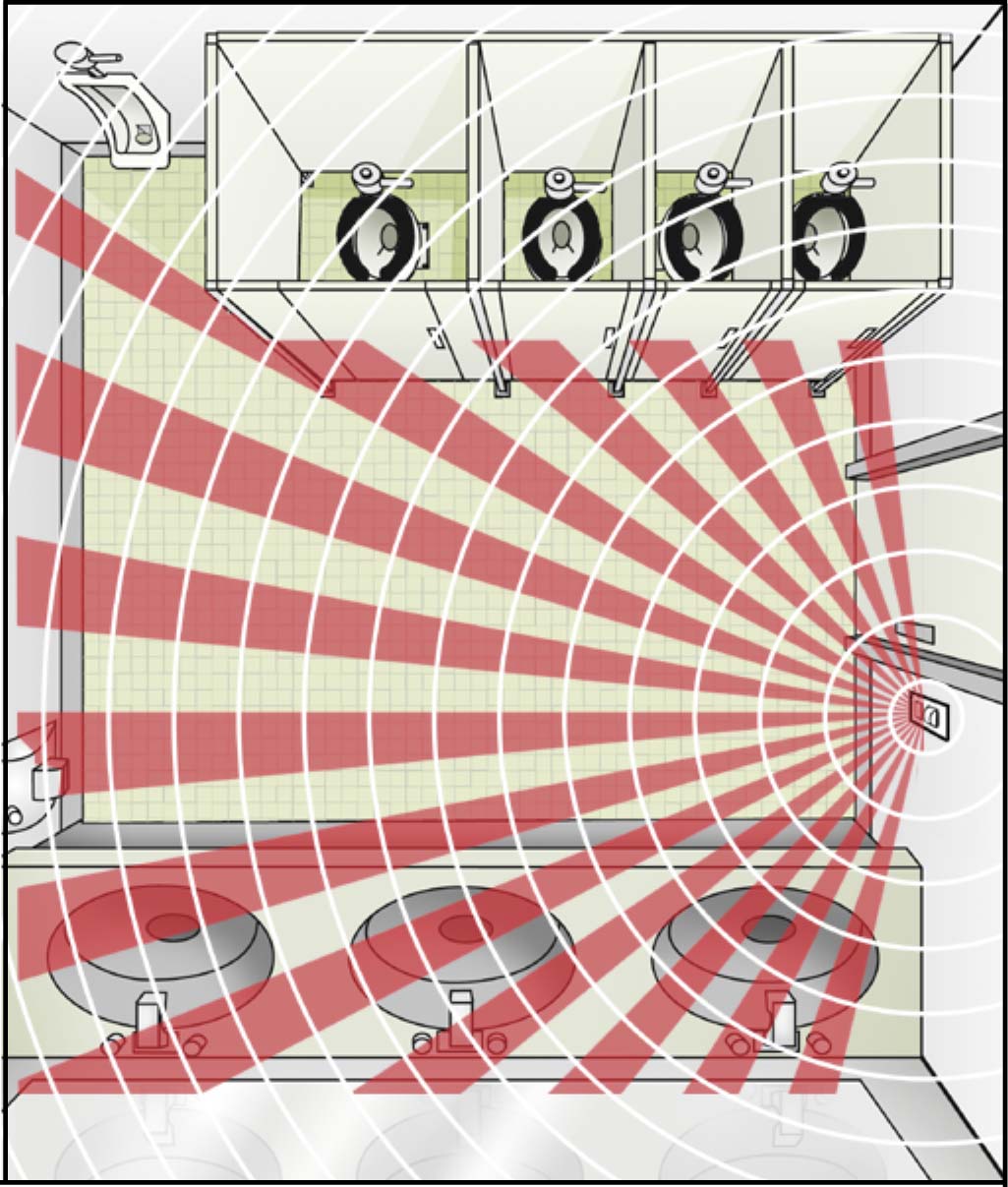 Restroom with Stalls 
(Dual Tech: WSX PDT)
Private Office w/o Obstructions
(PIR)
Applications: Wall Switch Sensors
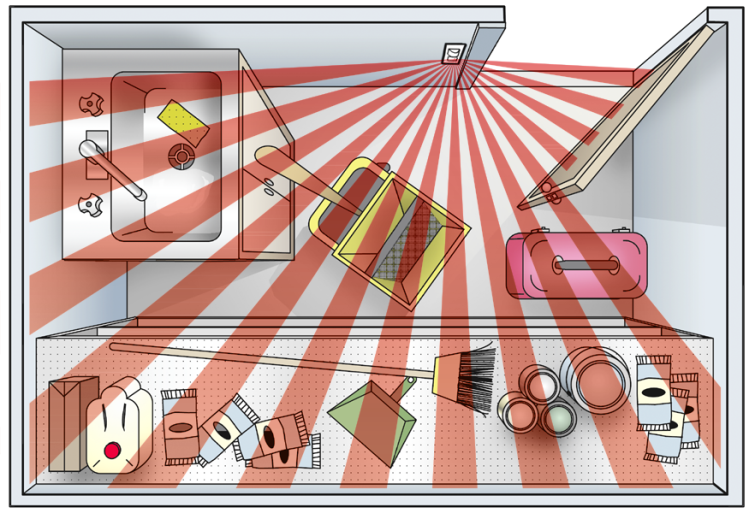 Closet & Storage (PIR: WSX)
Better payback than changing incandescent to a fluorescent!
Reduces light usage to less than 500 hrs per year
Convenience – No fumbling in the dark
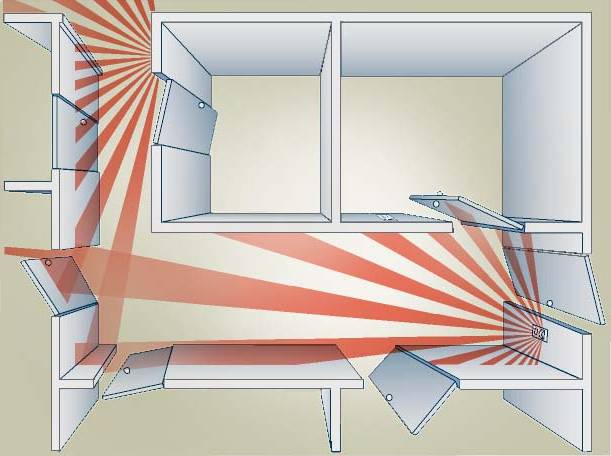 Parallel Switching from two locations (PIR: WSX)
Ideal for stairwells with a switch on each landing 
Hallway control made simple
Two WSXs or one WSX and one 3-way toggle switch wired in parallel
Travelers are wired together
On/off buttons are typically disabled
Applications: Wall Switch Sensors
2-Pole  (i.e. Dual Relay) Wall Switch Sensors
Independent control of two circuits
Perfect for bi-level applications
		Pole 1: Automatic On	Pole 2: Manual On
Separate time delays / pole (e.g. 10 min for lights, 20 min for fan) 
Control different load sizes w/ same unit (e.g. 120 VAC fan & 277 VAC light)
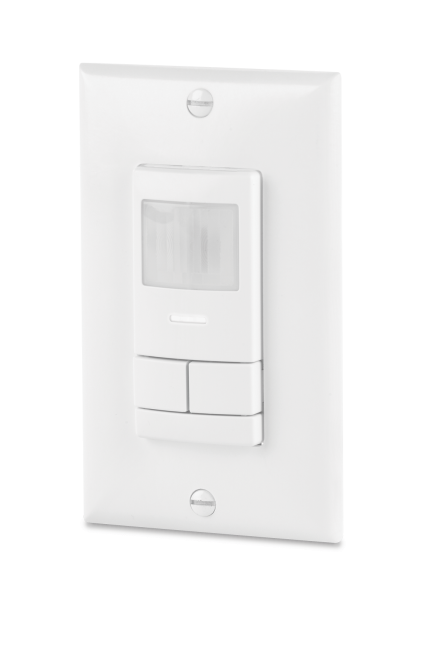 Private Office wired or Bi-Level
Restroom w/ Light & Fan
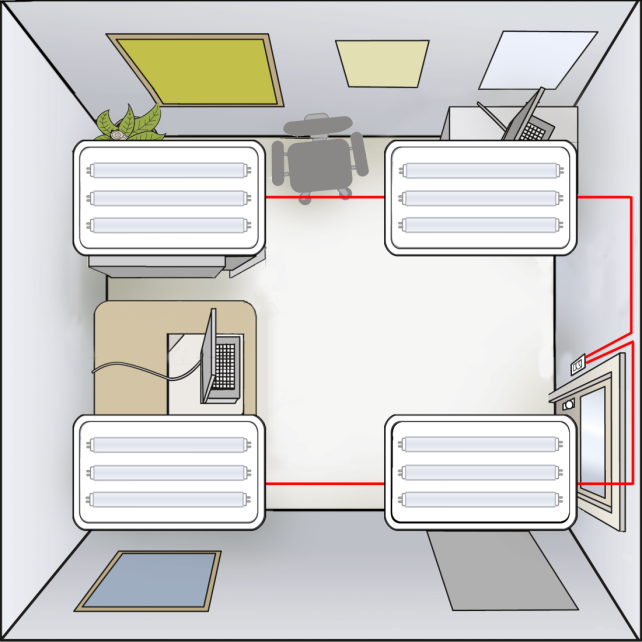 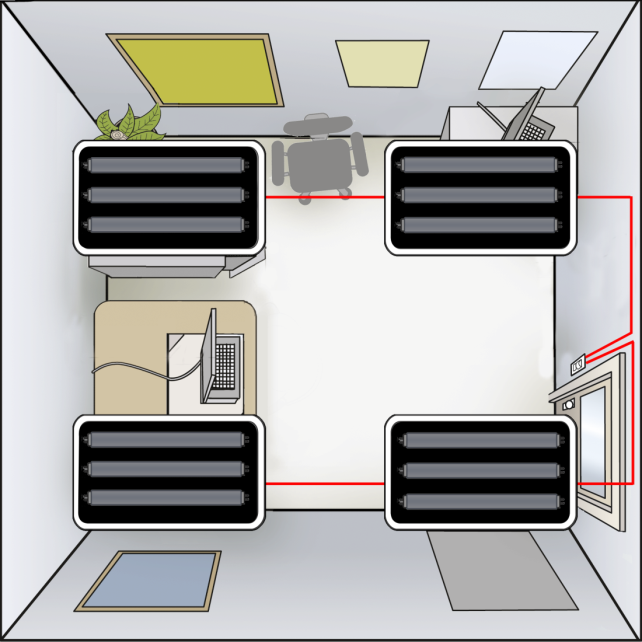 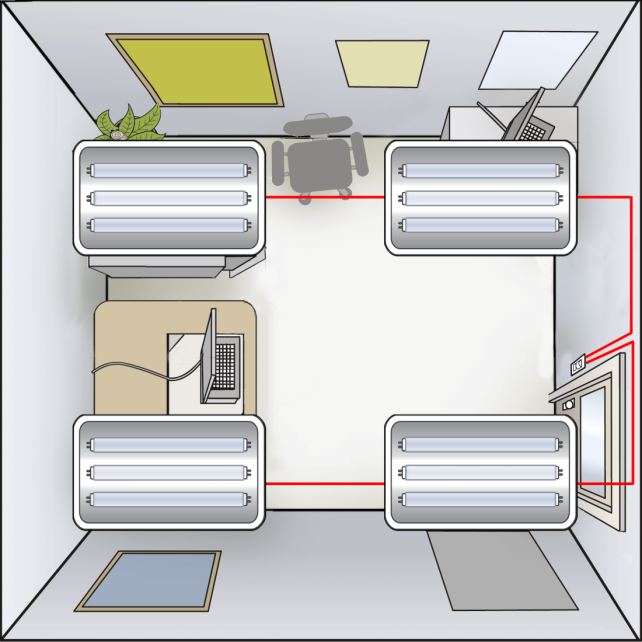 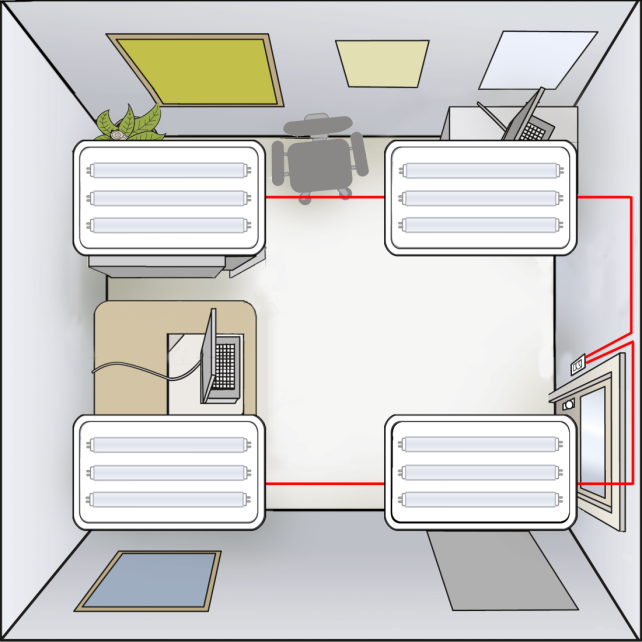 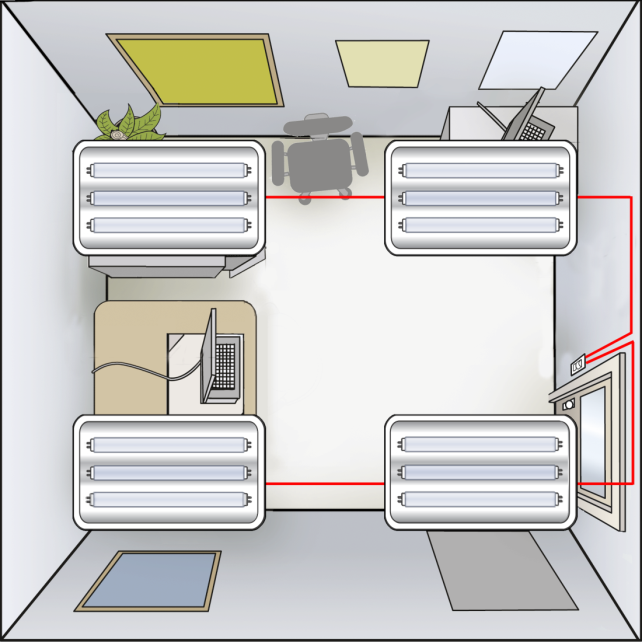 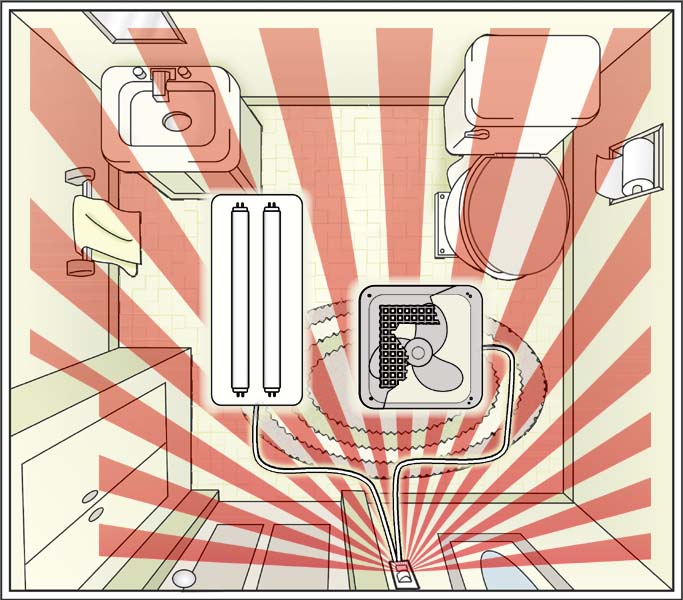 WSX 2P
WSX PDT 2P
Coverage of the WSX Family
Detection

Small motion (e.g., hand movements) detection up to 20 ft (6.10 m), ~625 ft2
Large motion (e.g., walking) detection greater than 36 ft (10.97 m), ~2025 ft2
Wall-to-Wall coverage
Passive Dual Technology (Microphonics) provides overlapping detection of human activity over the complete PIR coverage area. Advanced filtering is utilized to prevent non-occupant noises from keeping the lights on.
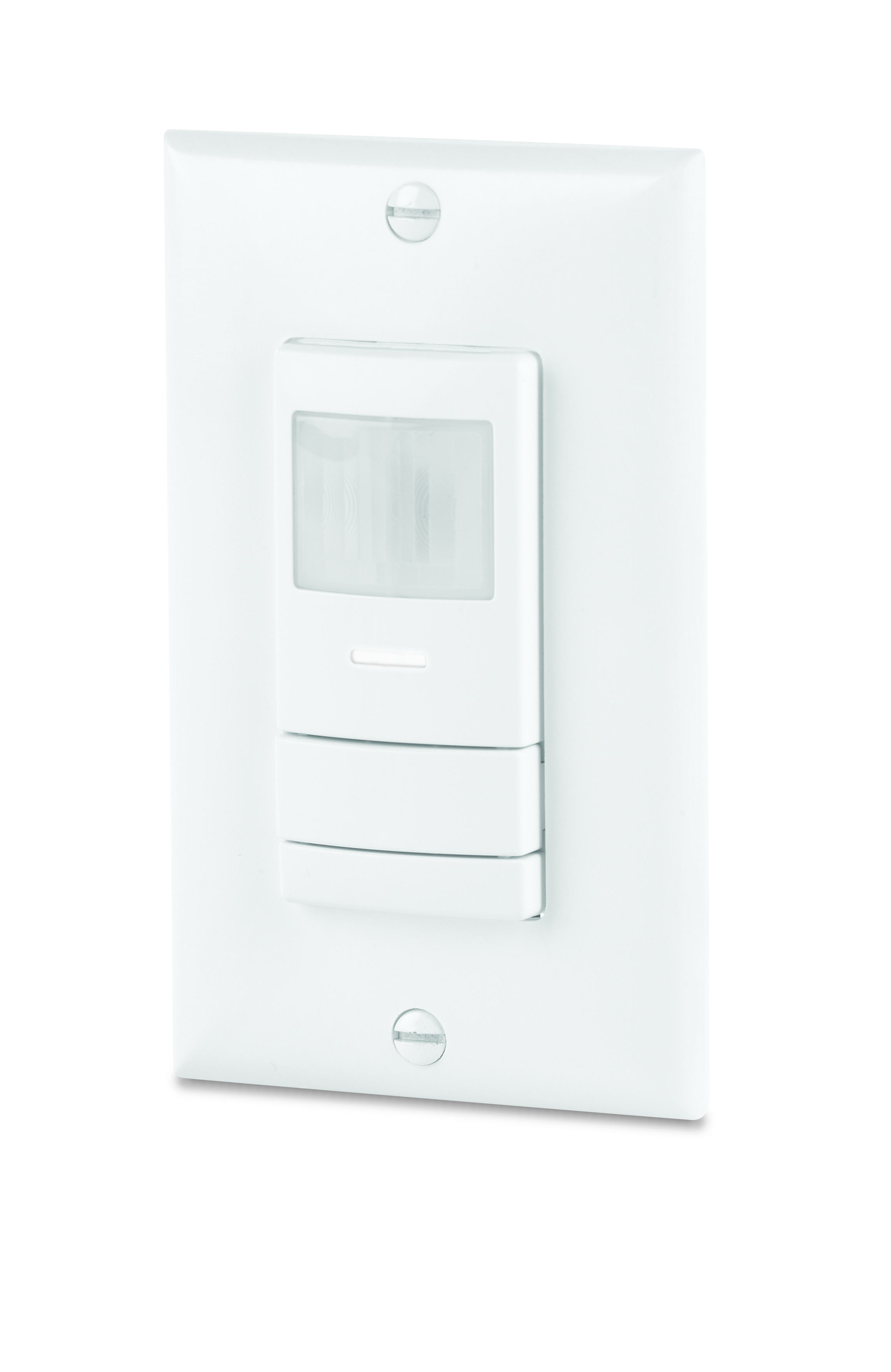 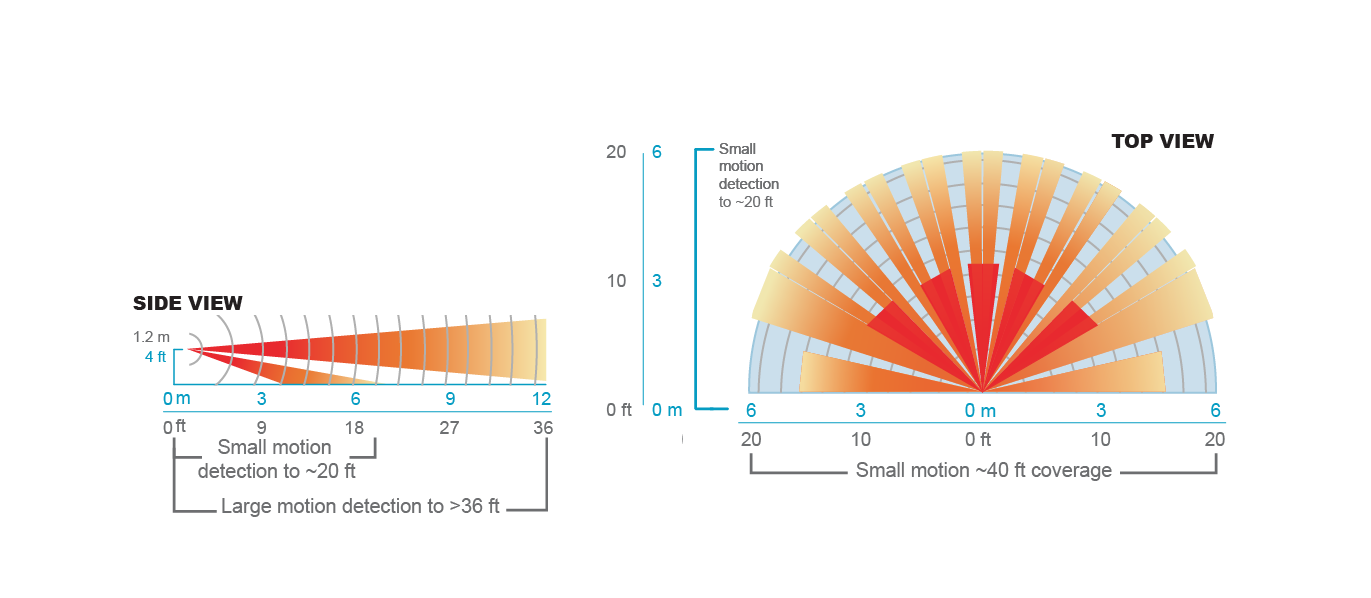 Product Features of the WSX / WSD Family
Wiring / Installation

Convertible neutral / non-neutral wiring - makes meeting NEC 2011 and other jobsite requirements quick and easy (patent pending)
No neutral required / no minimum load 
- even for 2-Pole Dual Tech with a night light!
Reversible line & load connections - impossible to wire backwards (patented)
Integrated grounding/mounting strap 
All-digital push-button programming - adjust settings w/o removing wall plate
No PIR sensitivity adjustments
Contractor favorite

Load Ratings / Pole
	800 W @ 120 VAC
	1200 W @ 277 VAC
	1500 W @ 347 VAC 
	¼ HP Motor Load
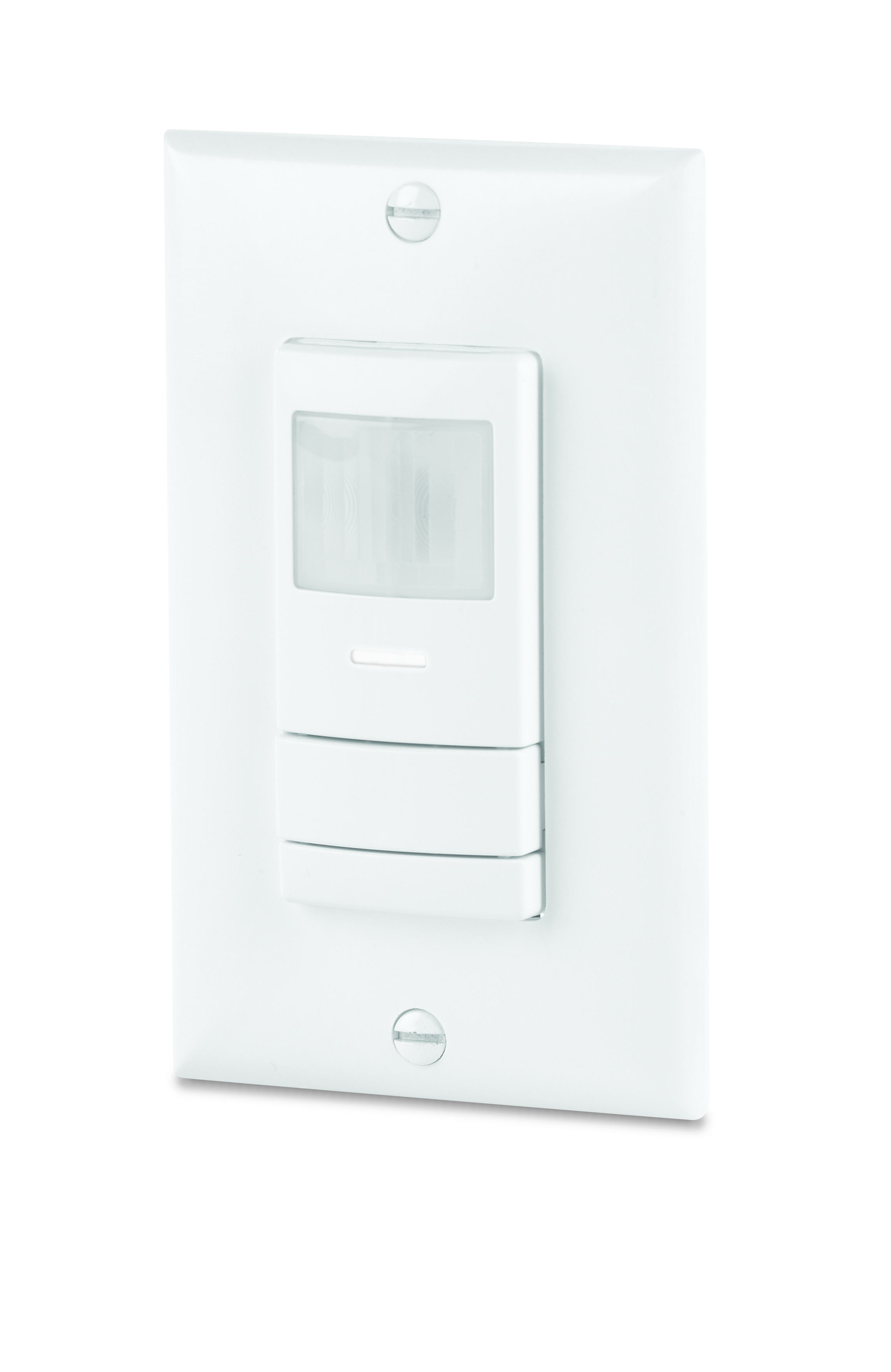 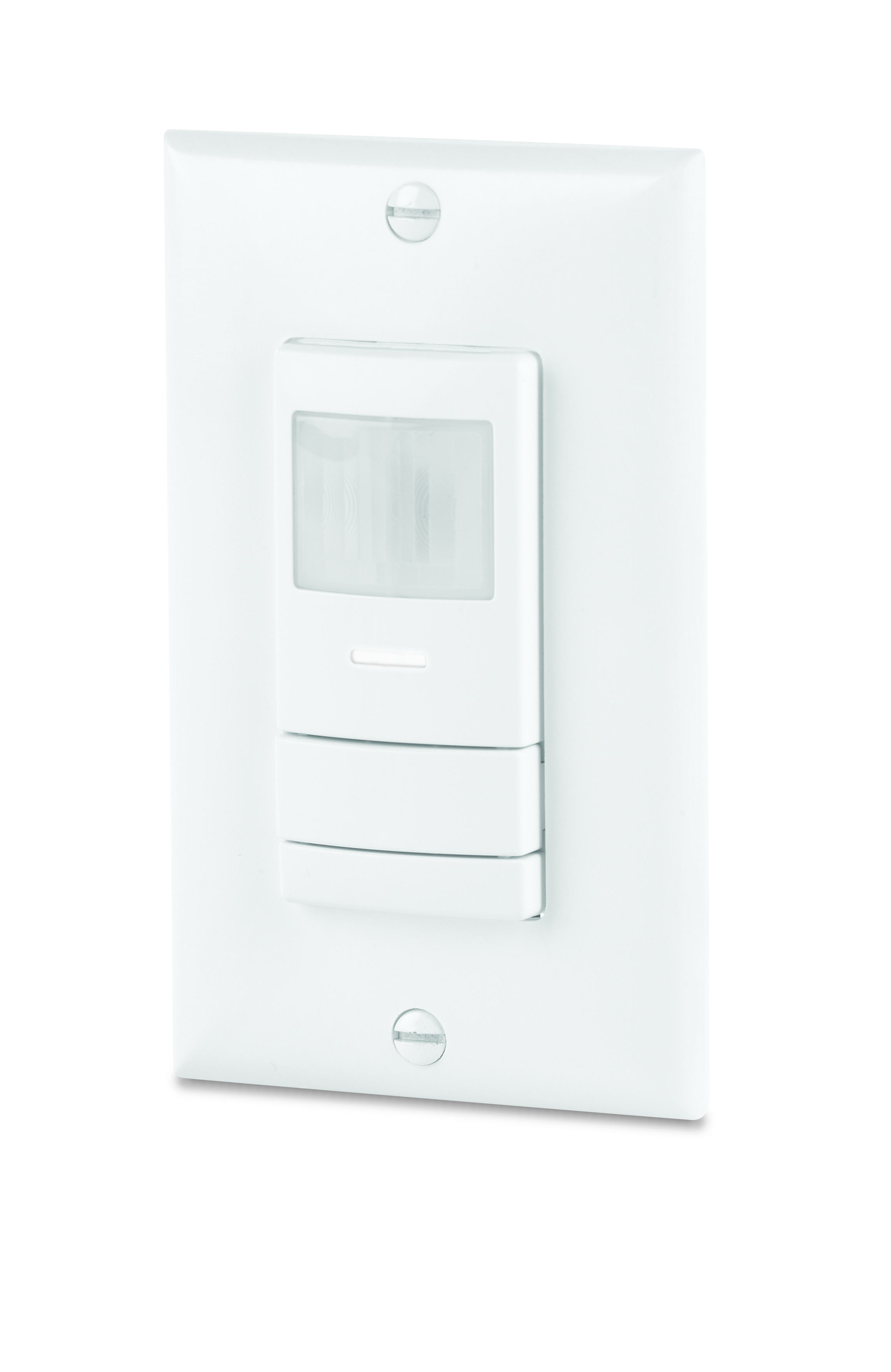 Question:What’s new about NEC2011 and could it affect my project?
Answer…
The Facts about  NEC 2011 404.2(C):
The new NEC 2011 code requires a neutral conductor to be installed in all new construction switch boxes. 

Stated intent is to prevent contractors from improperly using ground connection to power devices that have greater than 0.5 mA leakage to ground

Contractors are not required to use the neutral if the device they are installing is UL listed to draw less than 0.5 mA leakage to ground.
	- this includes Wall Switch Occupancy Sensors like the WSX 

Also not required for retrofit construction except in cases where bringing up to current code is required


Some jurisdictions that have adopted NEC 2011 and specifiers are interpreting this new section to require all Wall Switch Occupancy sensors to have and use a neutral (e.g. City of Houston, Birmingham, etc.)
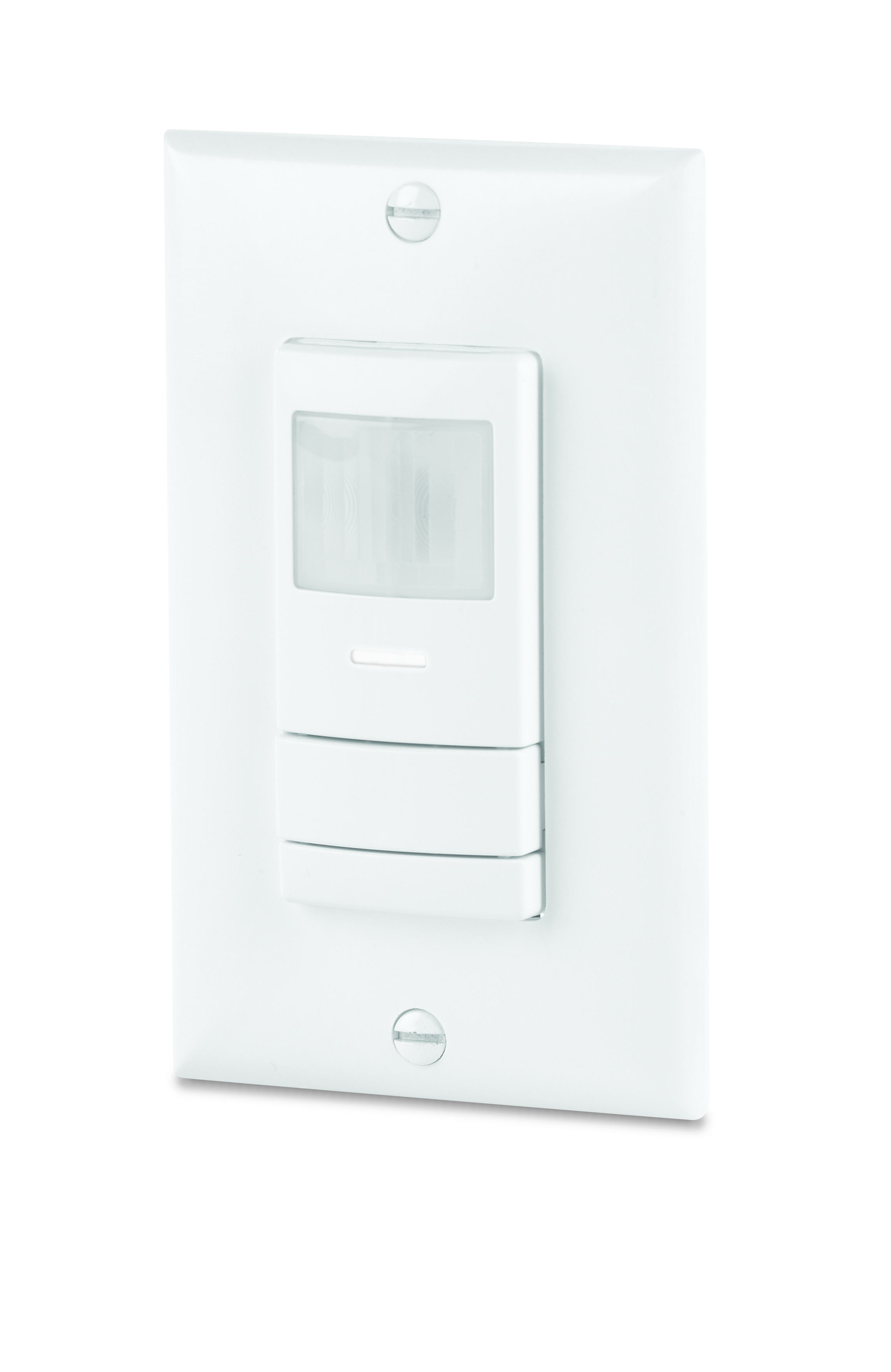 The Reality:
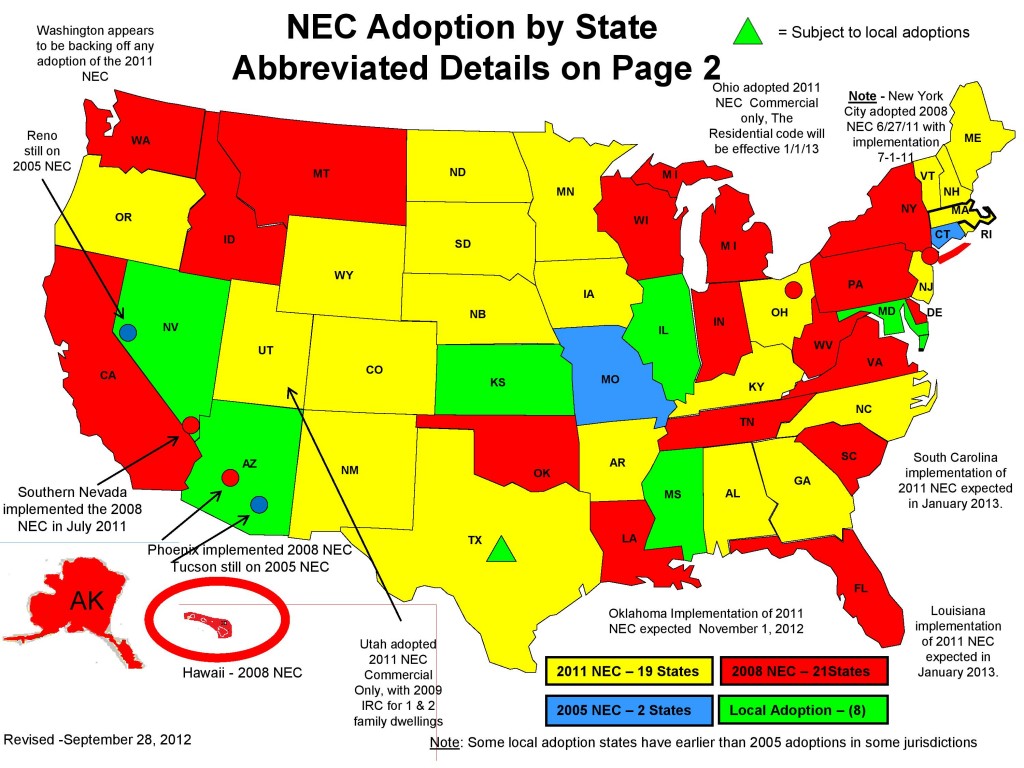 Answer…Patent Pending  Convertible Neutral / No Neutral Wiring
What is it:
WSX and WSD Family Wall Switch sensors accommodates wiring to either a ground or a neutral connection.
-  Example model number: WSX PDT WH

Unit comes preconfigured to power over ground, however if code requires neutral to be used the unit can be quickly and easily converted to power over neutral (see next slide for details)
Advantage:
Enables contractors and distributors to stock just one device regardless of neutral or non-neutral code requirements.
Answer…Patent Pending  Convertible Neutral / No Neutral Wiring
Patent Pending  WSX NGX
Conversion from No Neutral to Neutral Configuration… 
…..change within seconds!
STEP 1: Remove the yellow label
STEP 2: Loosen the screws and remove the metal link
STEP 3: Connect the Ground to the green screw & neutral to the Silver Screw
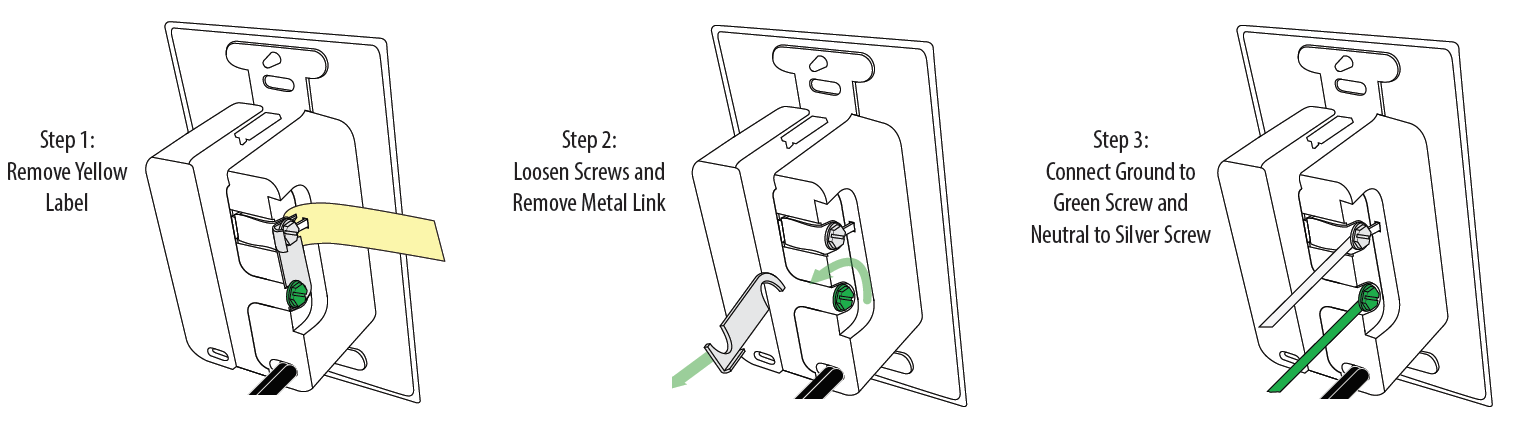 Answer…Patent Pending  Convertible Neutral / No Neutral Wiring
Market Advantages:
Patent Pending  WSX NGX
Distributor
Stock one unit
No need to ask the question
No risk of returned material
Reasonably price adder

Engineer
Spec standardization across jurisdictions
Never a question based on inspector interpretation (today or in future)
Still able to have 3 name spec with competitors’ neutral only units
Control circuit connects to neutral with no leakage to ground

Contractor
One unit for all installations
Never a question based on inspector interpretation (today or in future)
No hassle of returning material or change-outs
Question:How do these sensors work without a neutral connection……and why should I care?
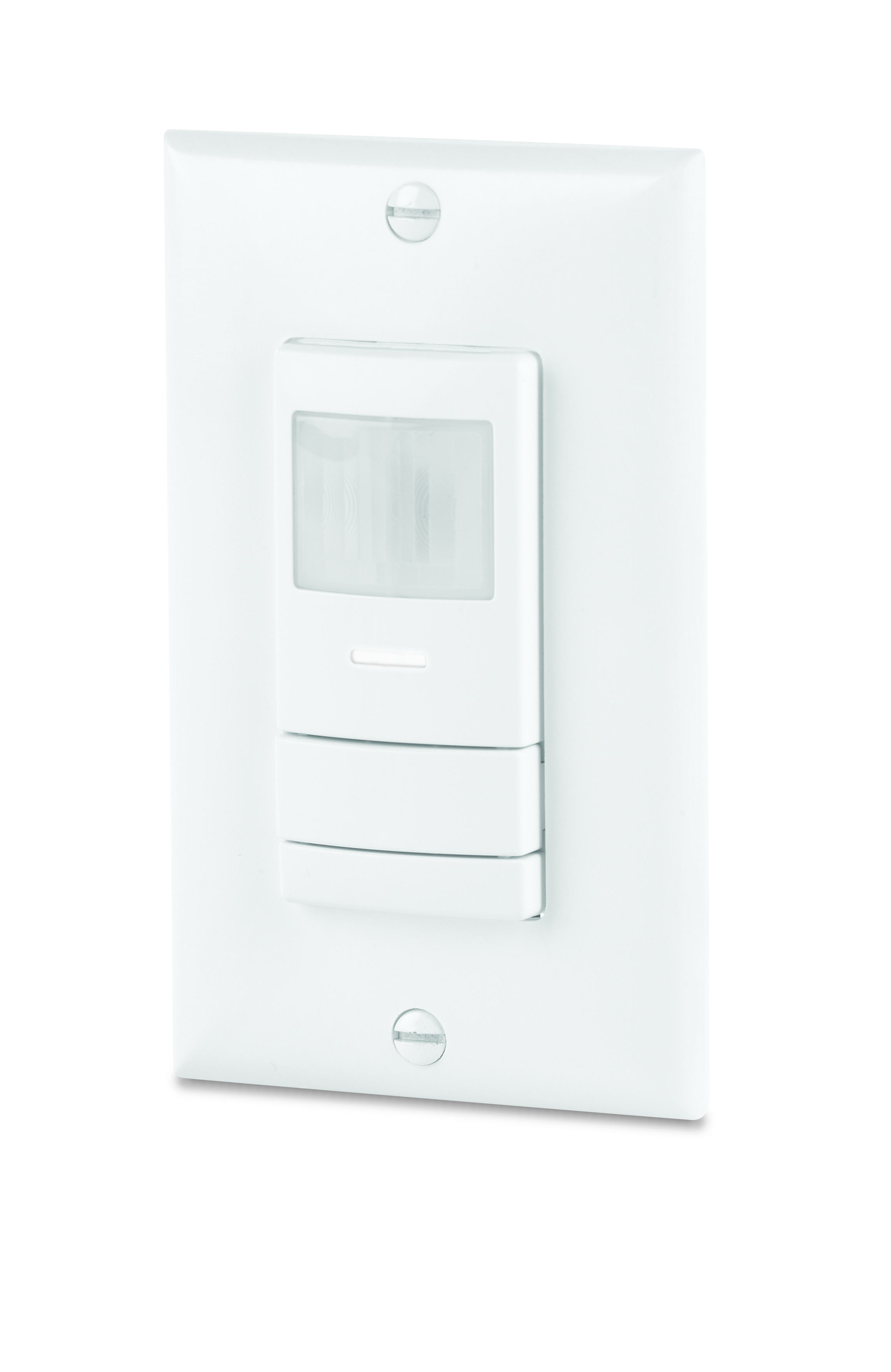 Answer…
Option 1: Leaking Power over Ground Connection

NEC and UL allow very low current to be pulled over ground connection  (GFI’s trip ~4-6 mA)
Sensor Switch products are engineered to draw 
ultra-low current (< 0.5 mA)
Since Microphonics is a completely passive technology it also requires very low current to function
Sensors using Ultrasonic draw more current than allowed, thus requirement for neutral wire
Important in retrofit applications as existing switch legs often are only two wires (hot and load) with no neutral

Option 2:  Leaking Power to Load
Requires a minimum load
Damages electronic fluorescents lamps (especially compacts) as current makes lamps attempt to start
Rarely seen in commercial occupancy sensors, still seen in timer switches
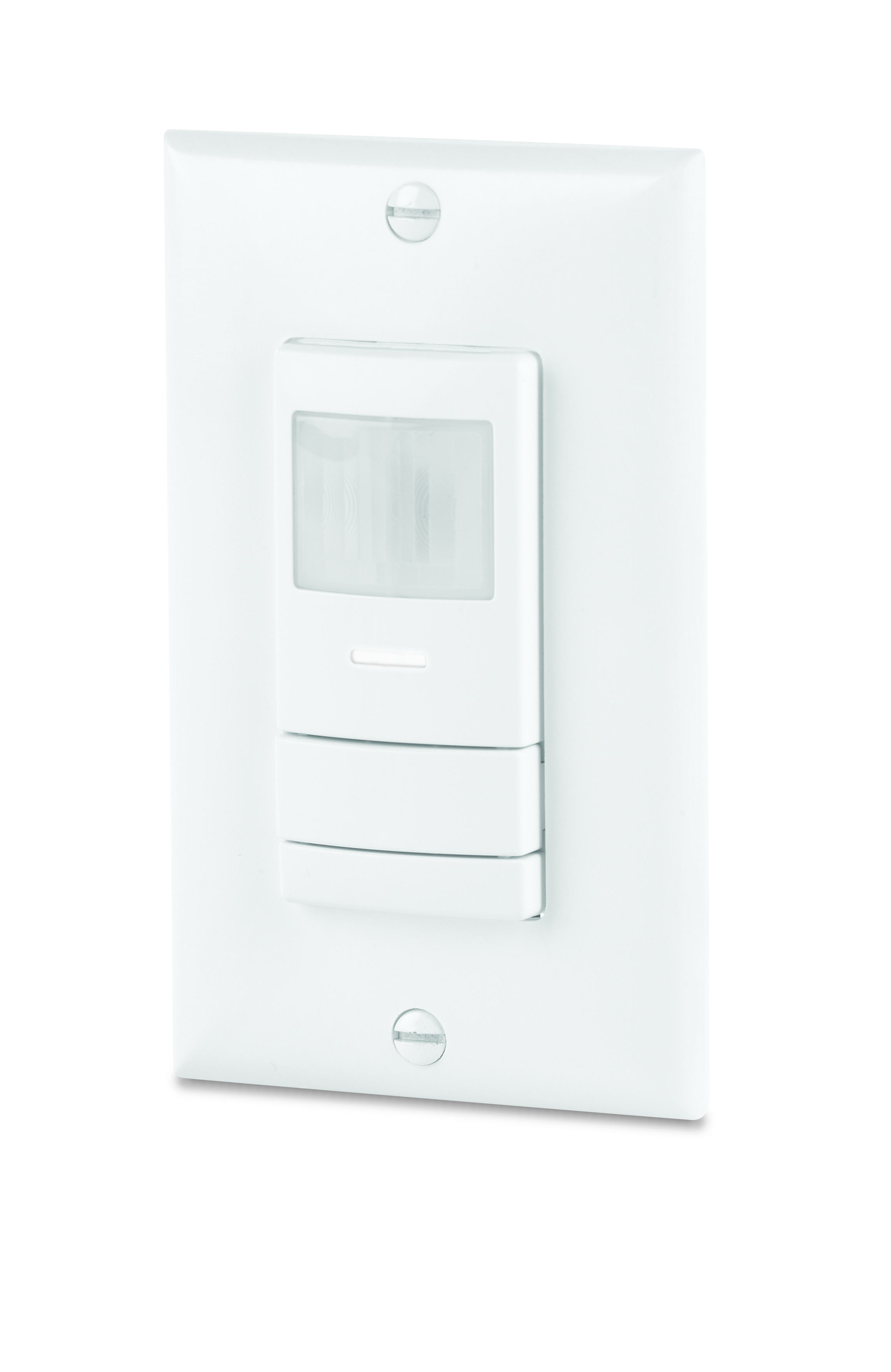 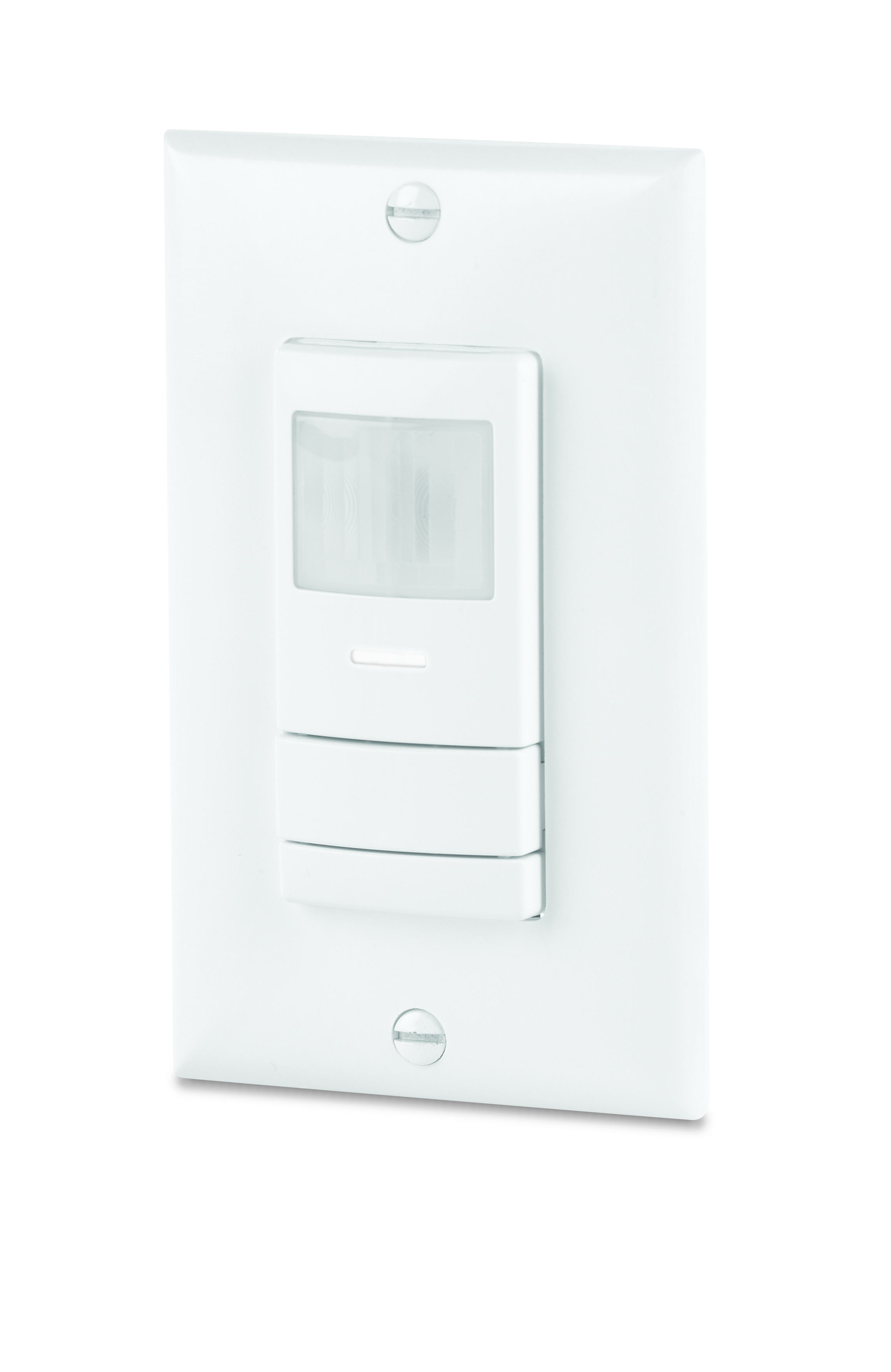 Sequence of Operation
Auto On / Auto Off
Auto On / Manual Off
Manual On / Auto Off
Sequence of Operation for the WSX: Auto On / Auto Off
Sequence of Operation

Lights are held off awaiting initial occupancy
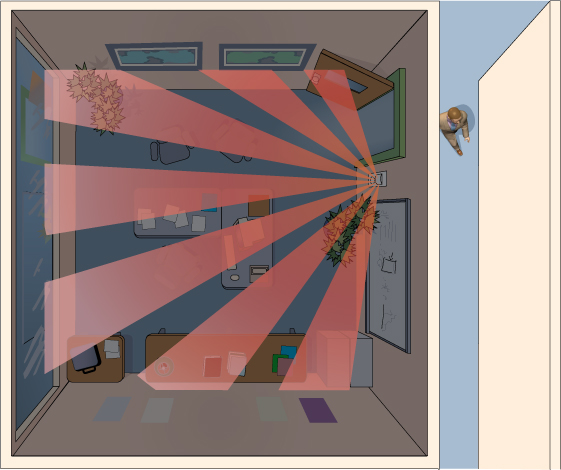 Sequence of Operation for the WSX: Auto On / Auto Off
Sequence of Operation

Lights are held off awaiting initial occupancy

Occupant enters space, light turn on
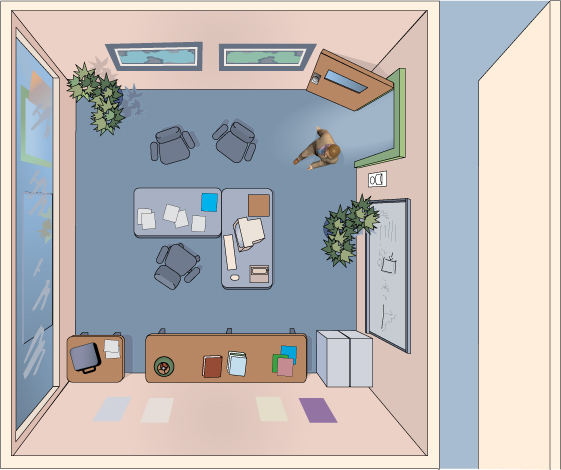 Sequence of Operation for the WSX: Auto On / Auto Off
Sequence of Operation

Lights are held off awaiting initial occupancy

Occupant enters space, light turn on

Occupant leaves space and time delay expires
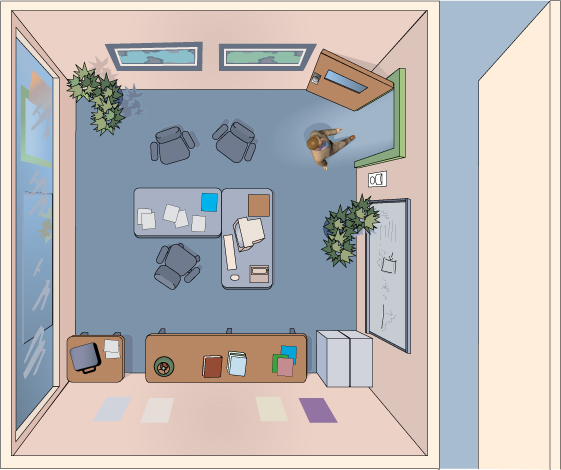 Sequence of Operation for the WSX: Auto On / Auto Off
Sequence of Operation

Lights are held off awaiting initial occupancy

Occupant enters space, light turn on

Occupant leaves space and time delay expires

Lights turn off and sensor is immediately back in original auto-on state
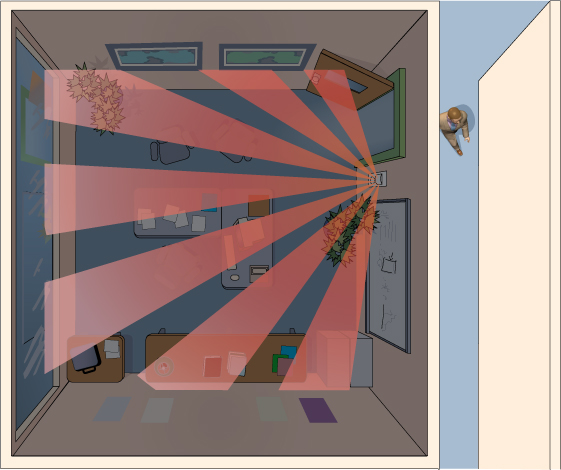 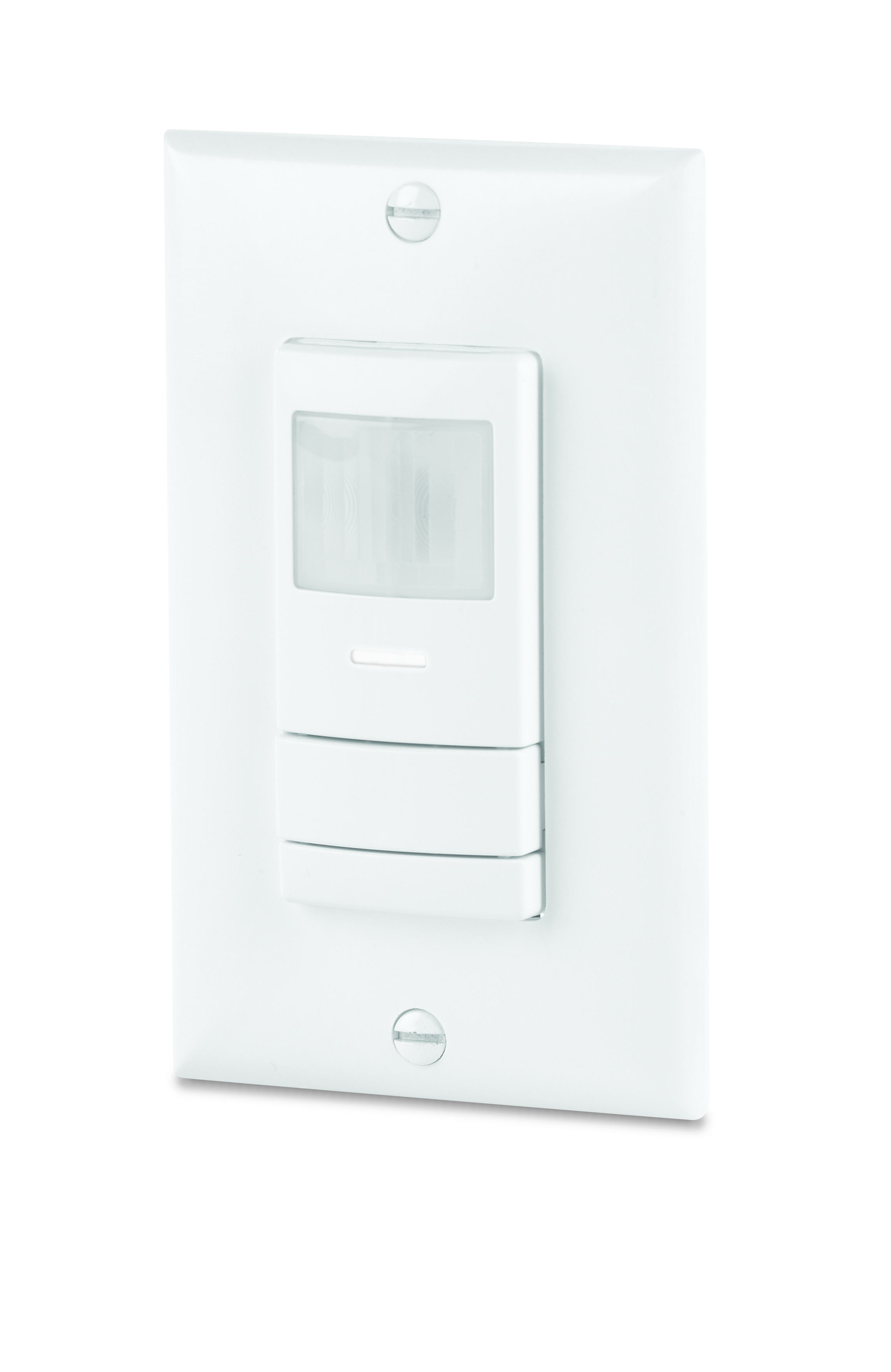 Sequence of Operation
Auto On / Auto Off
Auto On / Manual Off
Manual On / Auto Off
Sequence of Operation for the WSX: Auto On / Manual Off
Scenario 1:

Pressing the switch turns the lights off
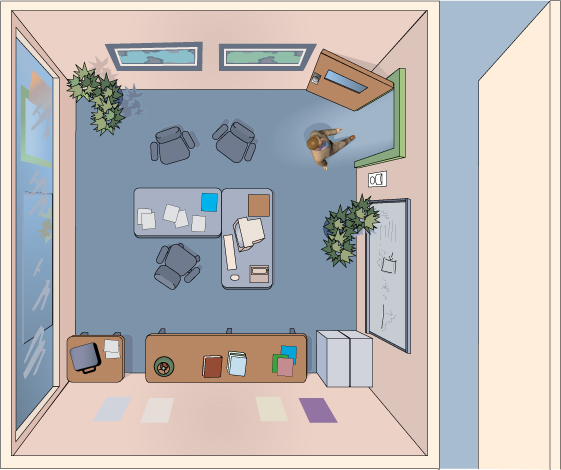 Sequence of Operation for the WSX: Auto On / Manual Off
Scenario 1:

Pressing the switch turns the lights off 

Occupancy detection disabled for 10 secs (Predictive Exit Time Setting) while person leaves the room
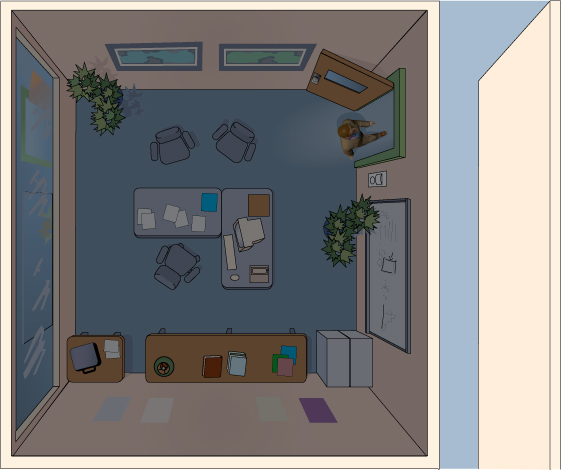 Sequence of Operation for the WSX: Auto On / Manual Off
Scenario 1:

Pressing the switch turns the lights off 

Occupancy detection disabled for 10 secs (Predictive Exit Time Setting) while person leaves the room 

PIR detector reactivates for 30 secs (Predictive Grace Time setting) to scan room.
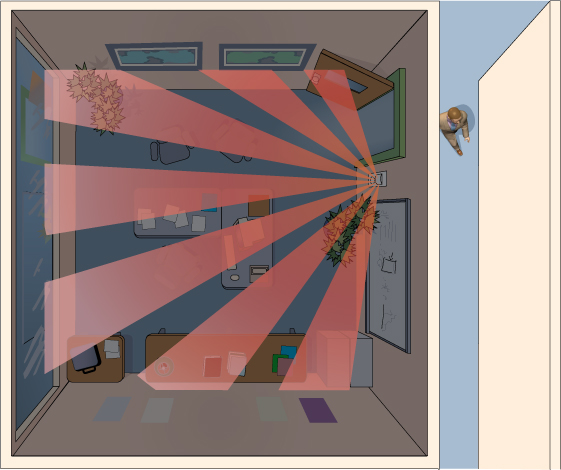 Sequence of Operation for the WSX: Auto On / Manual Off
Scenario 1:

Pressing the switch turns the lights off 

Occupancy detection disabled for 10 secs (Predictive Exit Time Setting) while person leaves the room 

PIR detector reactivates for 30 secs (Predictive Grace Time setting) to scan room.

If no occupancy is detected, the sensor reverts to Auto-on immediately & activates the lights the next time someone enters the room.
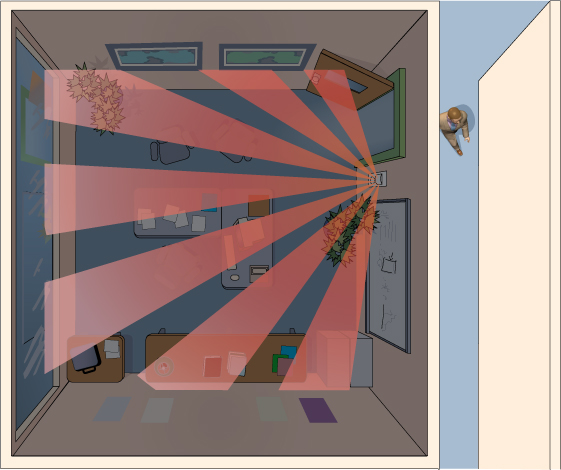 Sequence of Operation for the WSX: Auto On / Manual Off
Scenario 1:

Pressing the switch turns the lights off 

Occupancy detection disabled for 10 secs (Predictive Exit Time Setting) while person leaves the room 

PIR detector reactivates for 30 secs (Predictive Grace Time setting) to scan room.

If no occupancy is detected, the sensor reverts to Auto-on immediately & activates the lights the next time someone enters the room.
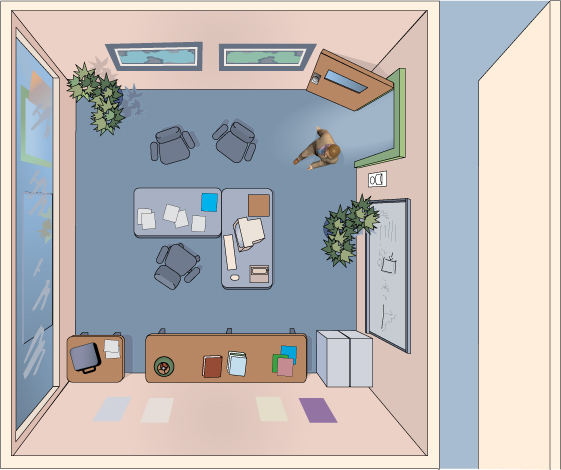 Sequence of Operation for the WSX: Auto On / Manual Off
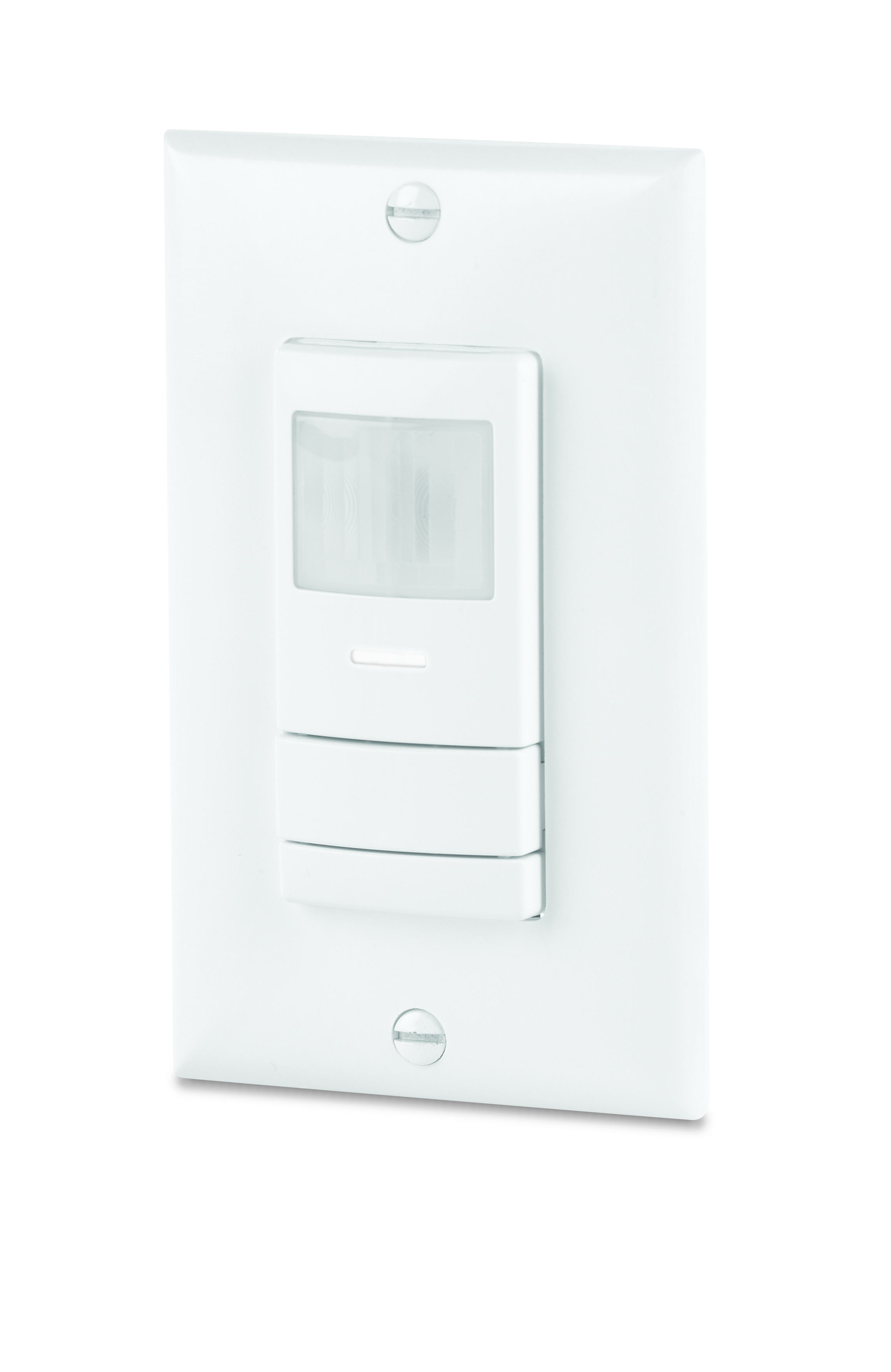 Question:What happens if I turn the lights off using the switch and then remain in the room for awhile?
Sequence of Operation for the WSX: Auto On / Manual Off (Predictive Mode with Expiration)
Scenario 2:

Person turns off lights and remains in room.
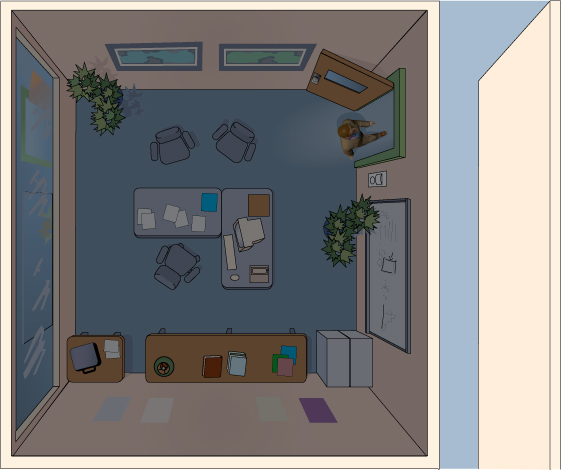 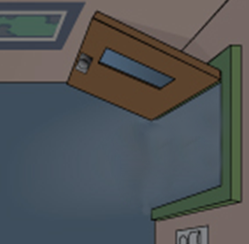 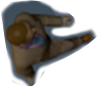 Sequence of Operation for the WSX: Auto On / Manual Off (Predictive Mode with Expiration)
Scenario 2:

Person turns off lights and remains in room.

Sensor detects occupant & disables Auto-On mode, keeping lights off.
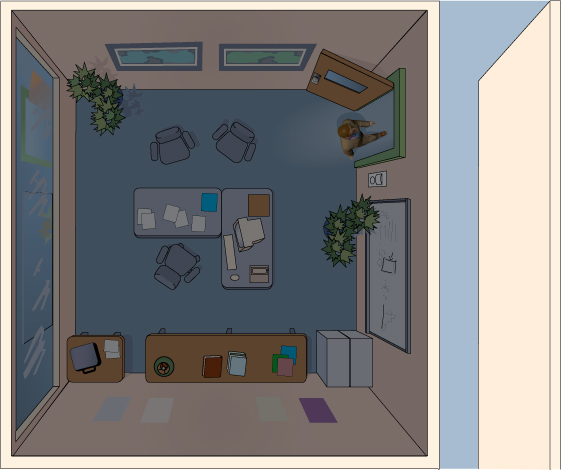 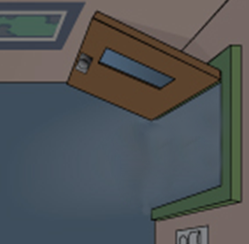 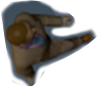 Sequence of Operation for the WSX: Auto On / Manual Off (Predictive Mode with Expiration)
Scenario 3:

Person turns off lights and remains in room.

Sensor detects occupant & disables Auto-On mode, keeping lights off.

Sensor continues monitoring the room, detecting occupancy.
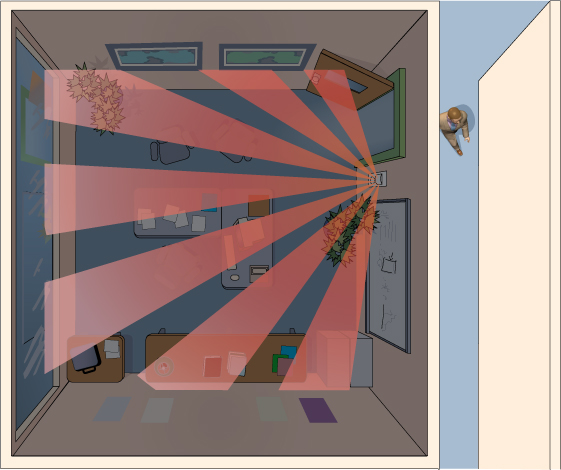 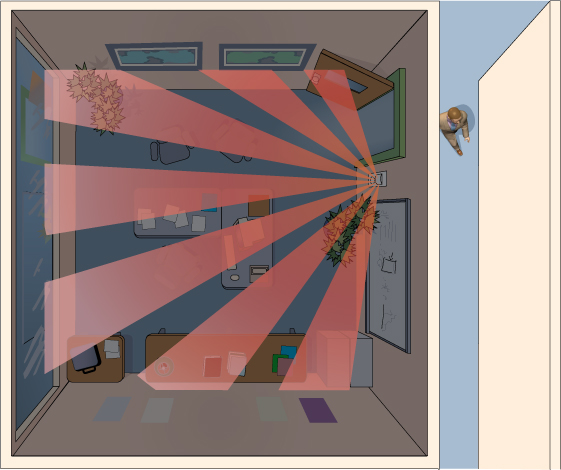 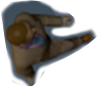 Sequence of Operation for the WSX: Auto On / Manual Off (Predictive Mode with Expiration)
Scenario 3:

Person turns off lights and remains in room.

Sensor detects occupant & disables Auto-On mode, keeping lights off.

Sensor continues monitoring the room, detecting occupancy.  

Person later exits room.
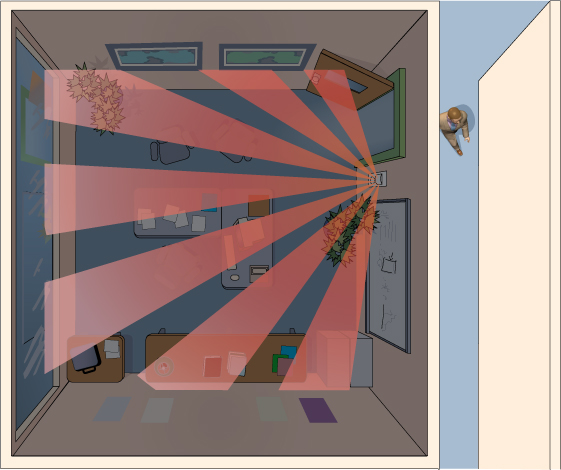 Sequence of Operation for the WSX: Auto On / Manual Off (Predictive Mode with Expiration)
Scenario 3:

Person turns off lights and remains in room.

Sensor detects occupant & disables Auto-On mode, keeping lights off.

Sensor continues monitoring the room, detecting occupancy.  

Person later exits room.

After sensor detects vacancy for a time equal to the occupancy time delay, the switch reverts to Auto-On.
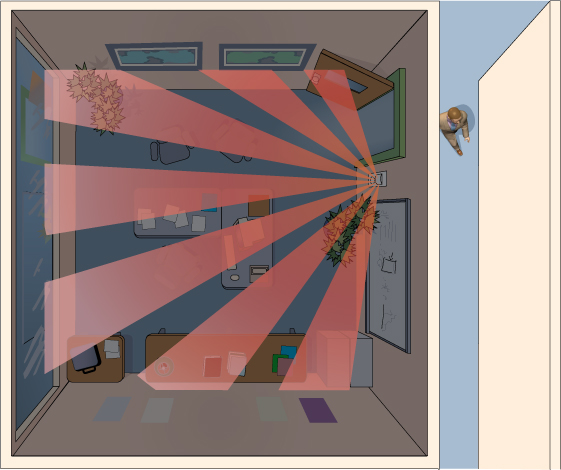 Sequence of Operation for the WSX: Auto On / Manual Off (Predictive Mode with Expiration)
Scenario 3:

Person turns off lights and remains in room.

Sensor detects occupant & disables Auto-On mode, keeping lights off.

Sensor continues monitoring the room, detecting occupancy.  

Person later exits room.

After sensor detects vacancy for a time equal to the occupancy time delay, the switch reverts to Auto-On

Lights turn on the next time someone enters.
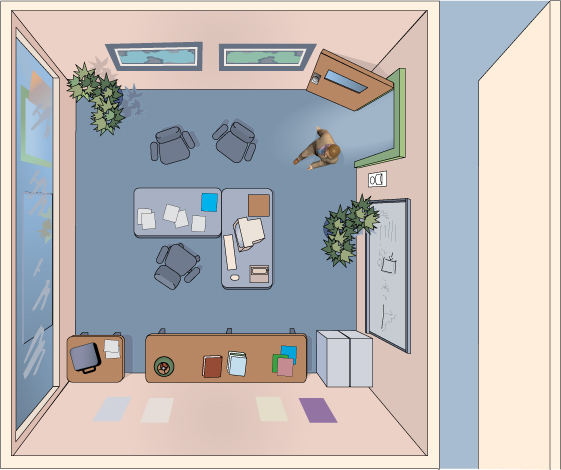 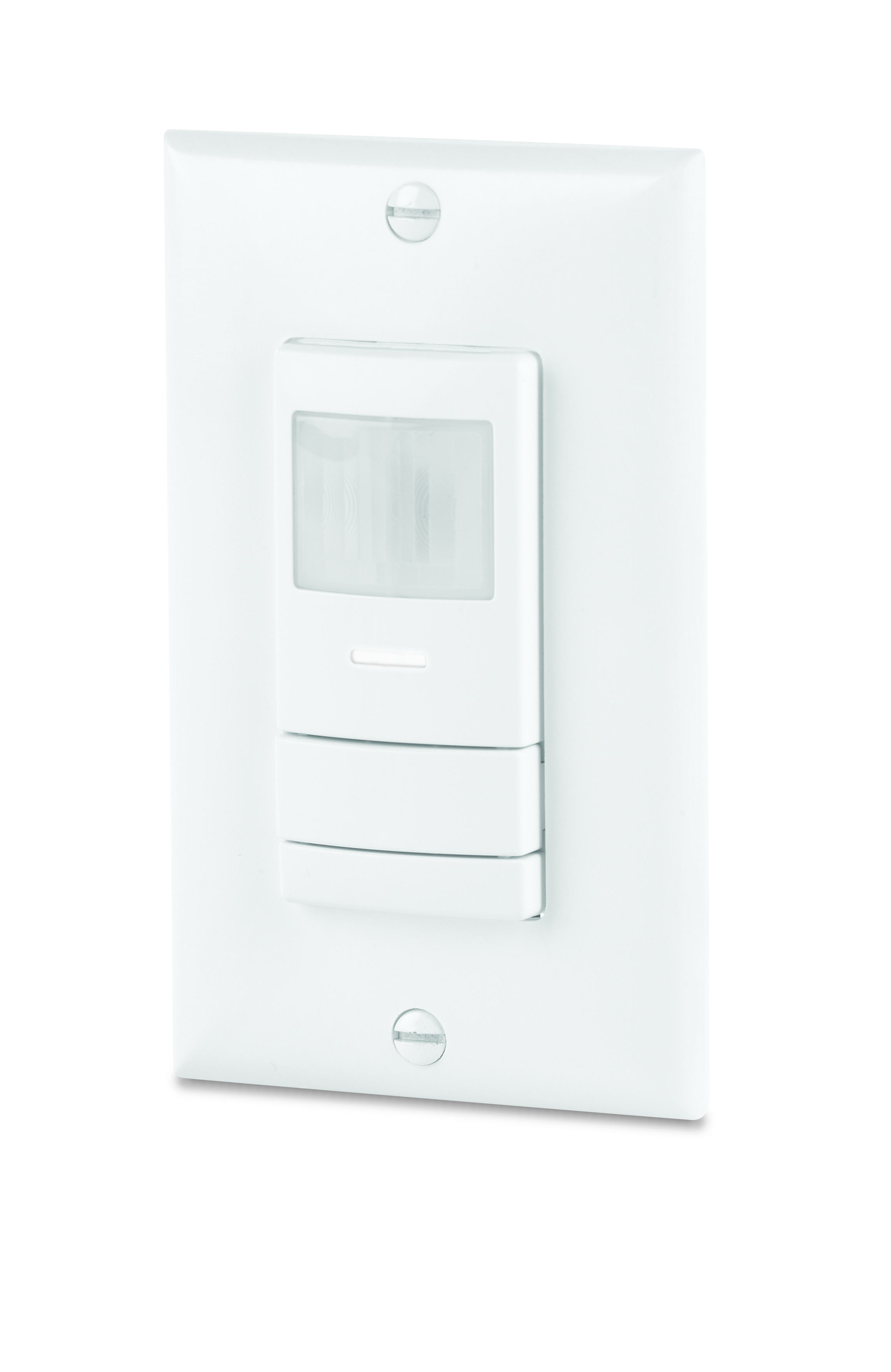 Sequence of Operation
Auto On / Auto Off
Auto On / Manual Off
Manual On / Auto Off
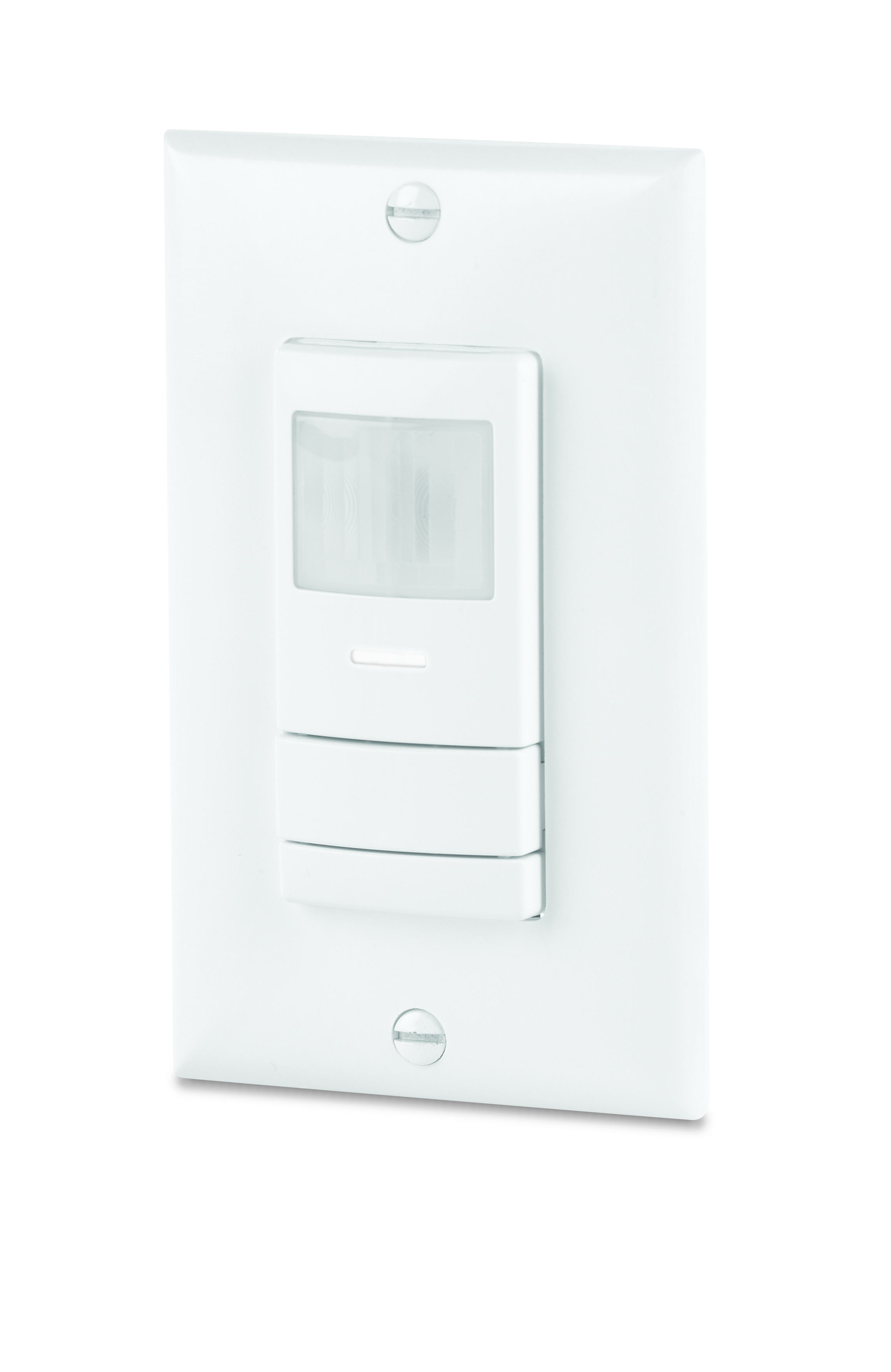 Question:When should Manual On operation be used?
Other Operational Modes of the WSX: Manual On
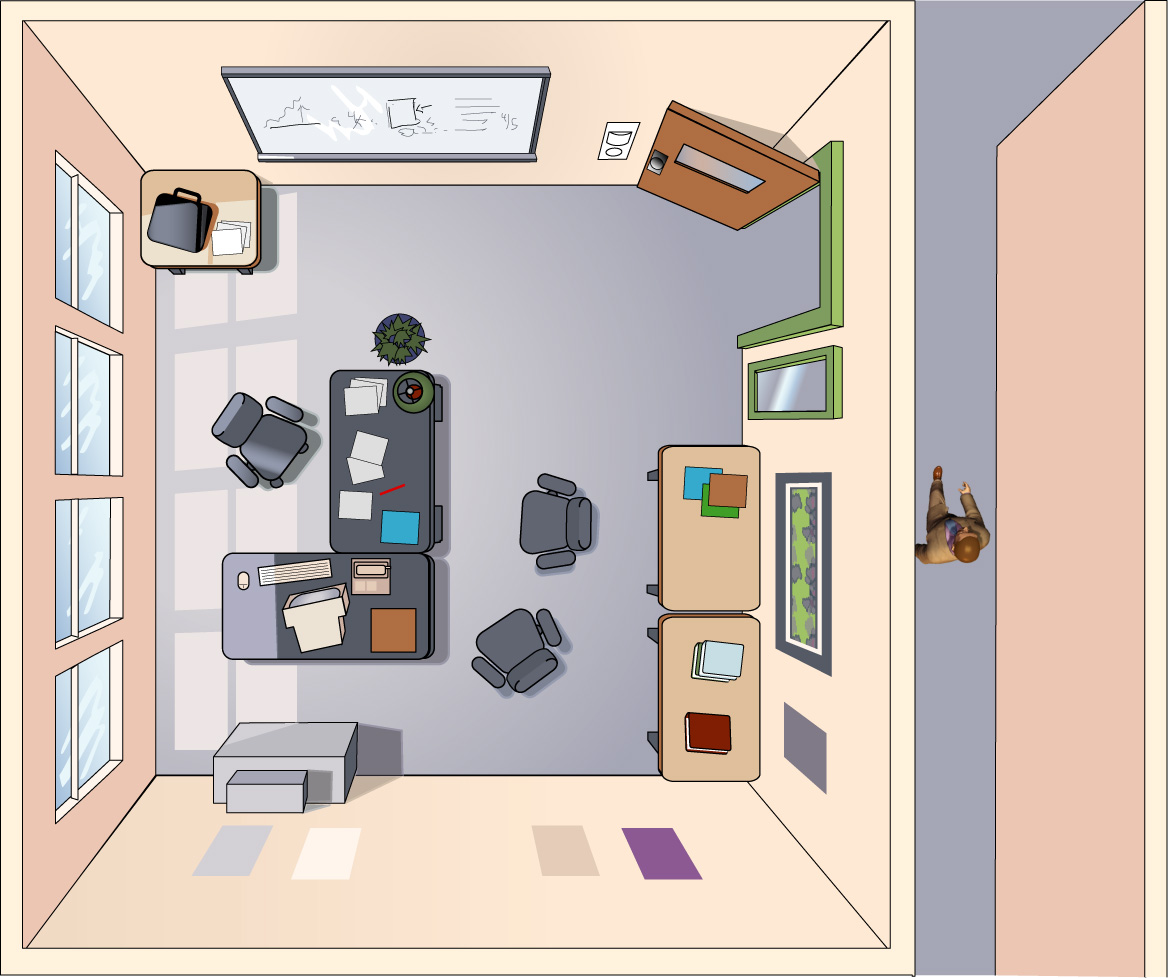 Application

Required by some energy codes

Also useful if sensor can see out of the room
Other Operational Modes of the WSX: Manual On
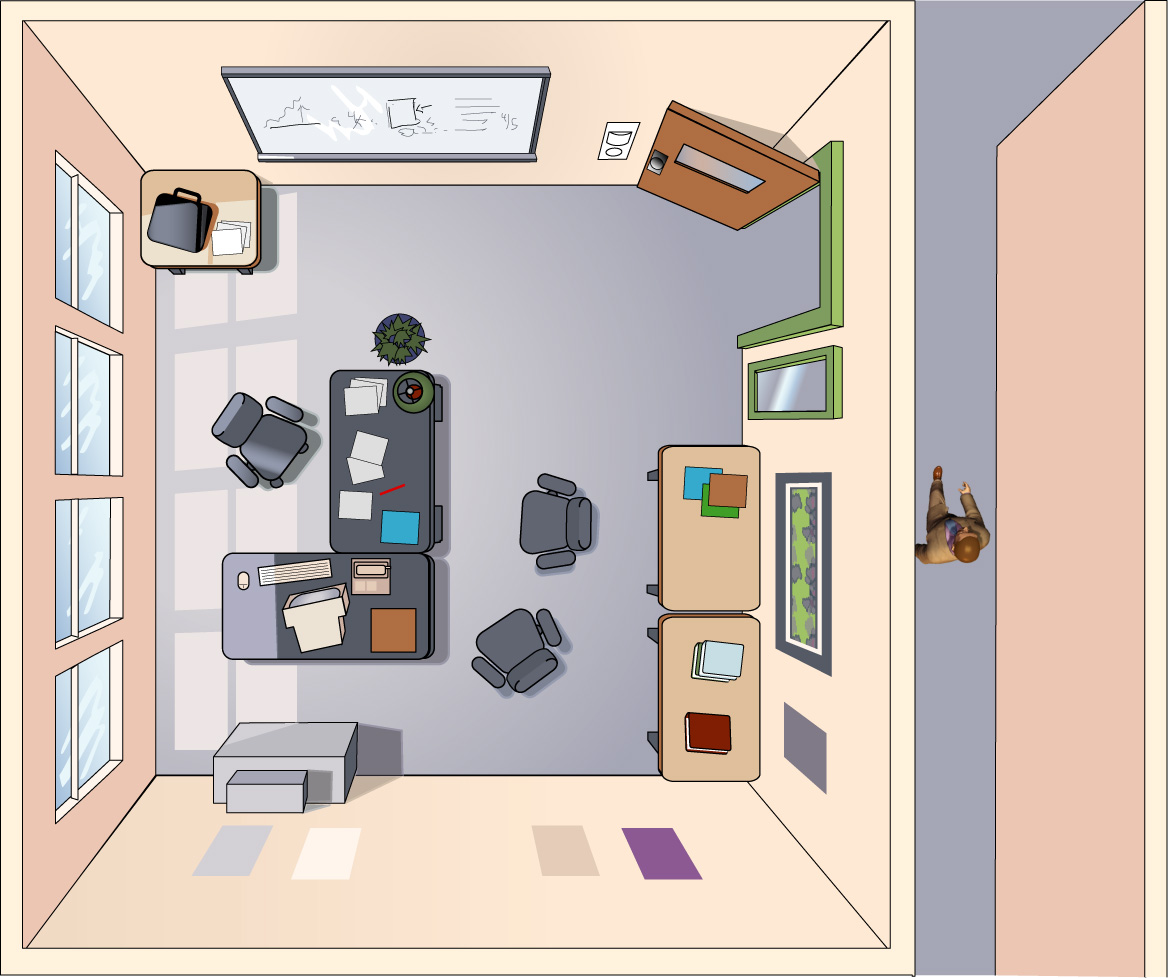 Example

Window in wall next to door

Sensor mounted on adjacent wall
Other Operational Modes of the WSX: Manual On
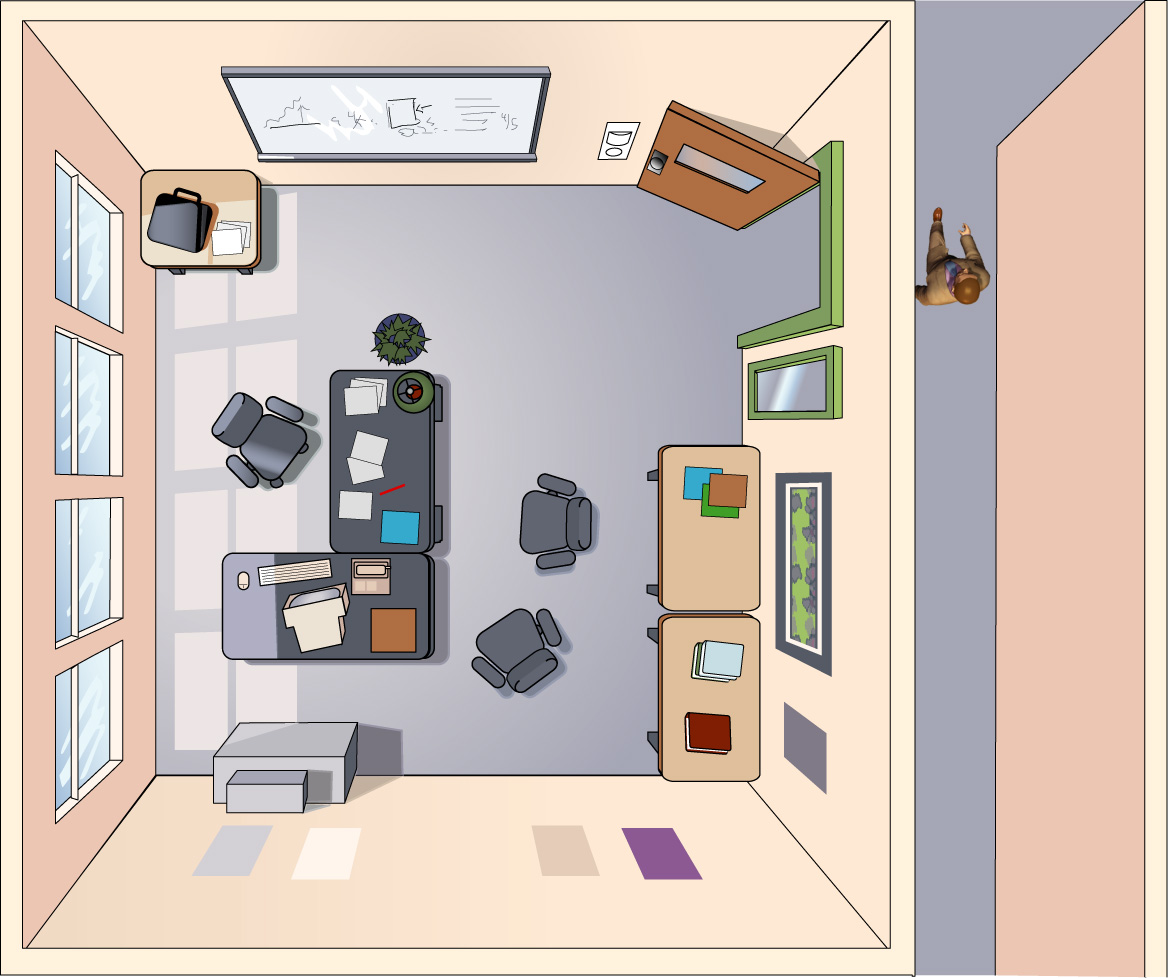 Example

Window in wall next to door

Sensor mounted on adjacent wall

Person walks by door
Other Operational Modes of the WSX: Manual On
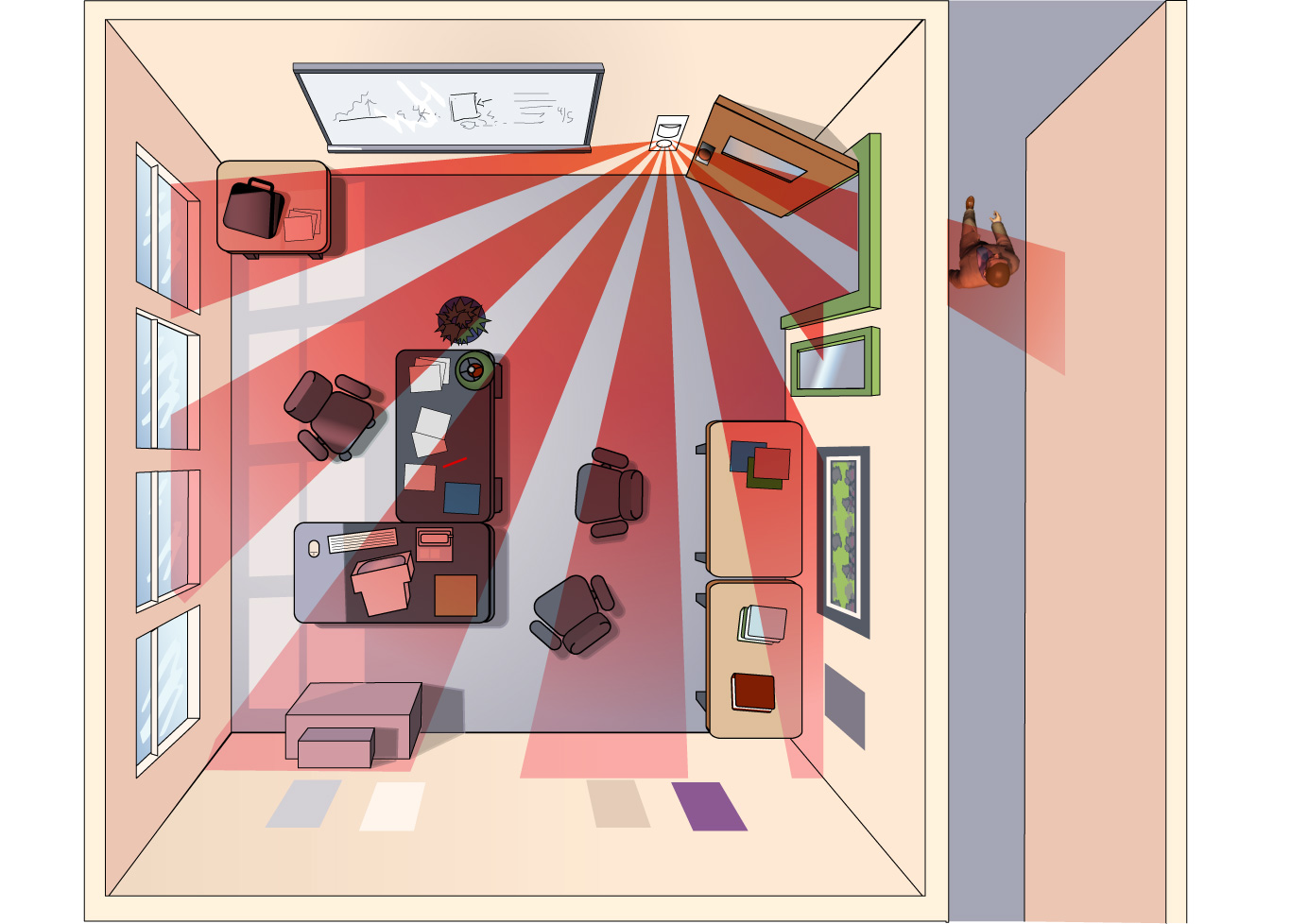 Example

Window in wall next to door

Sensor mounted on adjacent wall

Person walks by door

Sensors see out the door and turns on lights automatically
Other Operational Modes of the WSX: Manual On
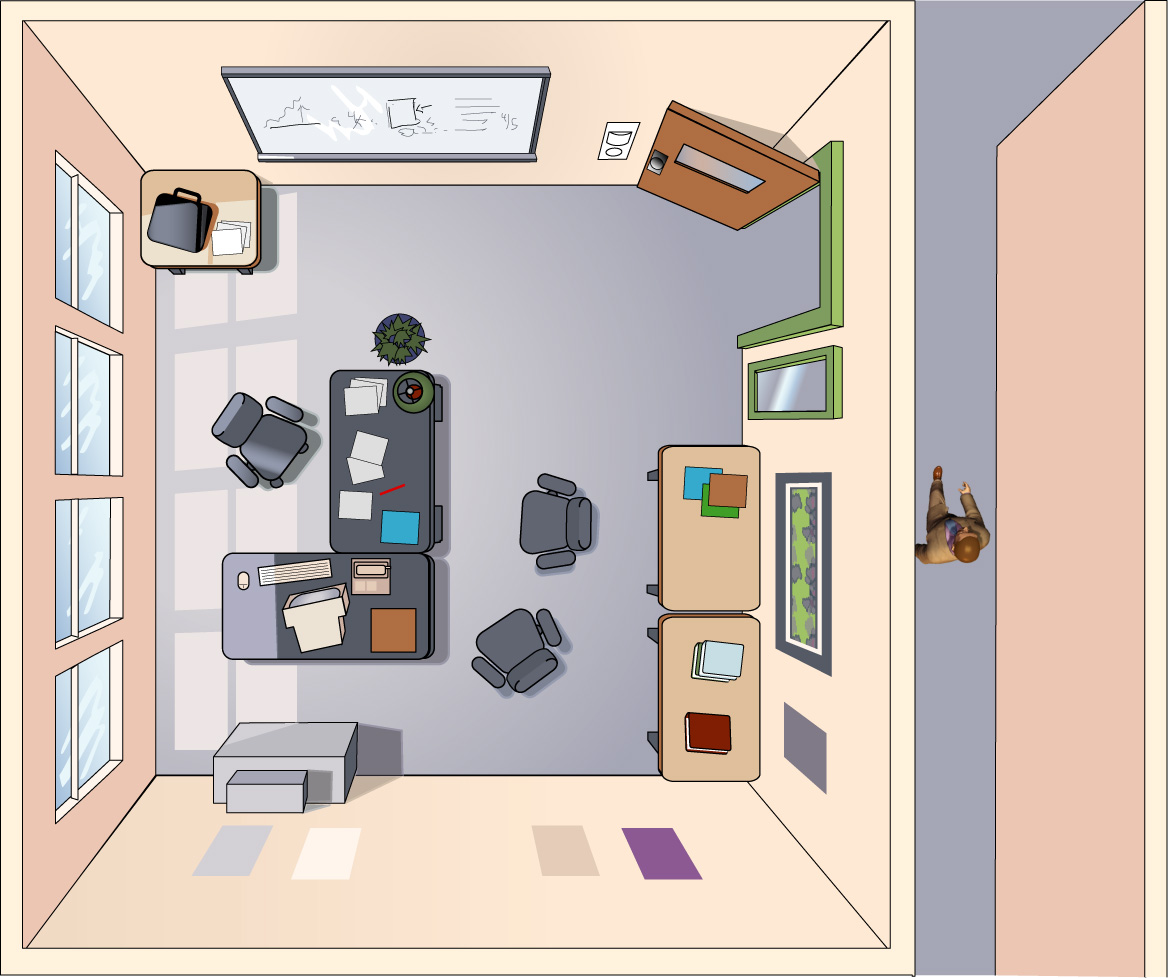 Example

Manual On is the best solution!
Other Operational Modes of the WSX: Manual On
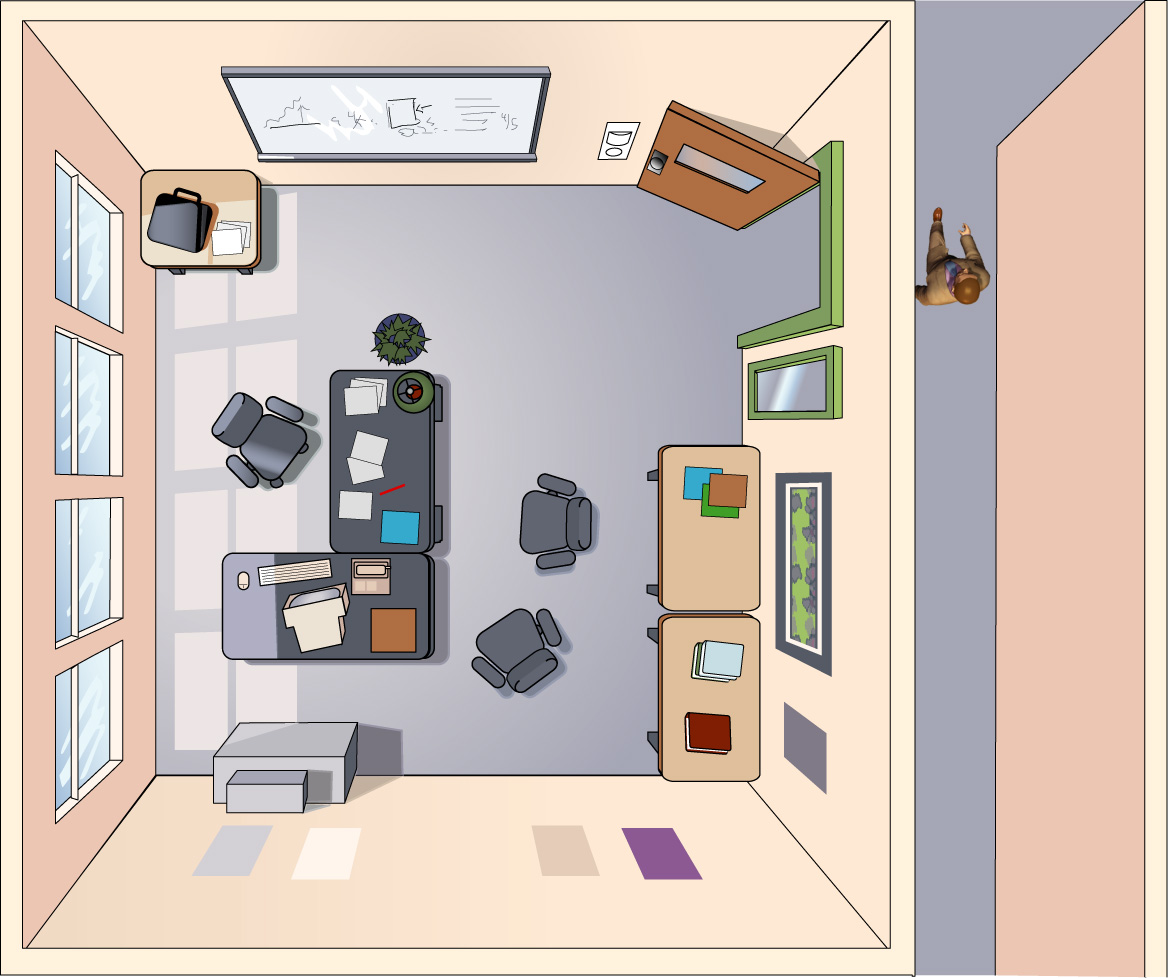 Example

Manual On is the best solution!

Default operation of WSX SA &
WSX PDT SA

Available via setting  on standard units
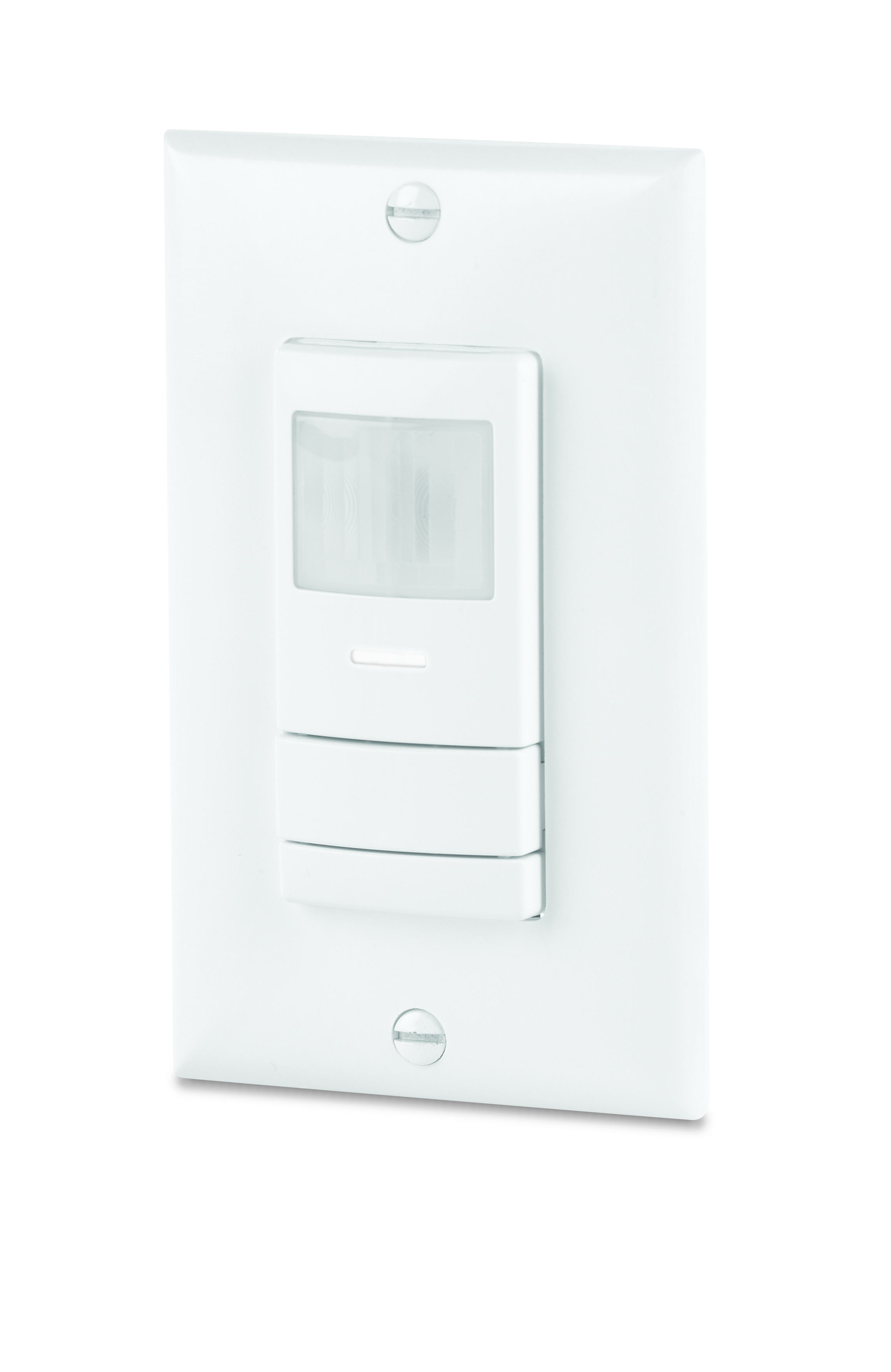 Question:What is a Vacancy Sensor?
Commonly used (& misused) terms…
Occupant Sensor 
The term occupant sensor applies to a device that controls indoor lighting systems. 

Motion Sensor 
When the device is used to control outdoor lighting systems, it is termed a motion sensor.
Types of Occupant Sensors 
Occupancy Sensor: Auto On, Auto Off  (e.g. WSX)
Manual On Occupancy Sensor: Manual On, Auto Off (e.g. WSX SA)
	Device can be converted to Auto On/Auto Off) 
Vacancy Sensor: Manual On, Auto Off (e.g. WSX VA)
	Device shall not be capable of being converted to an Auto On functionality. Typically energy codes (T24) only require Vacancy sensors in residential applications.
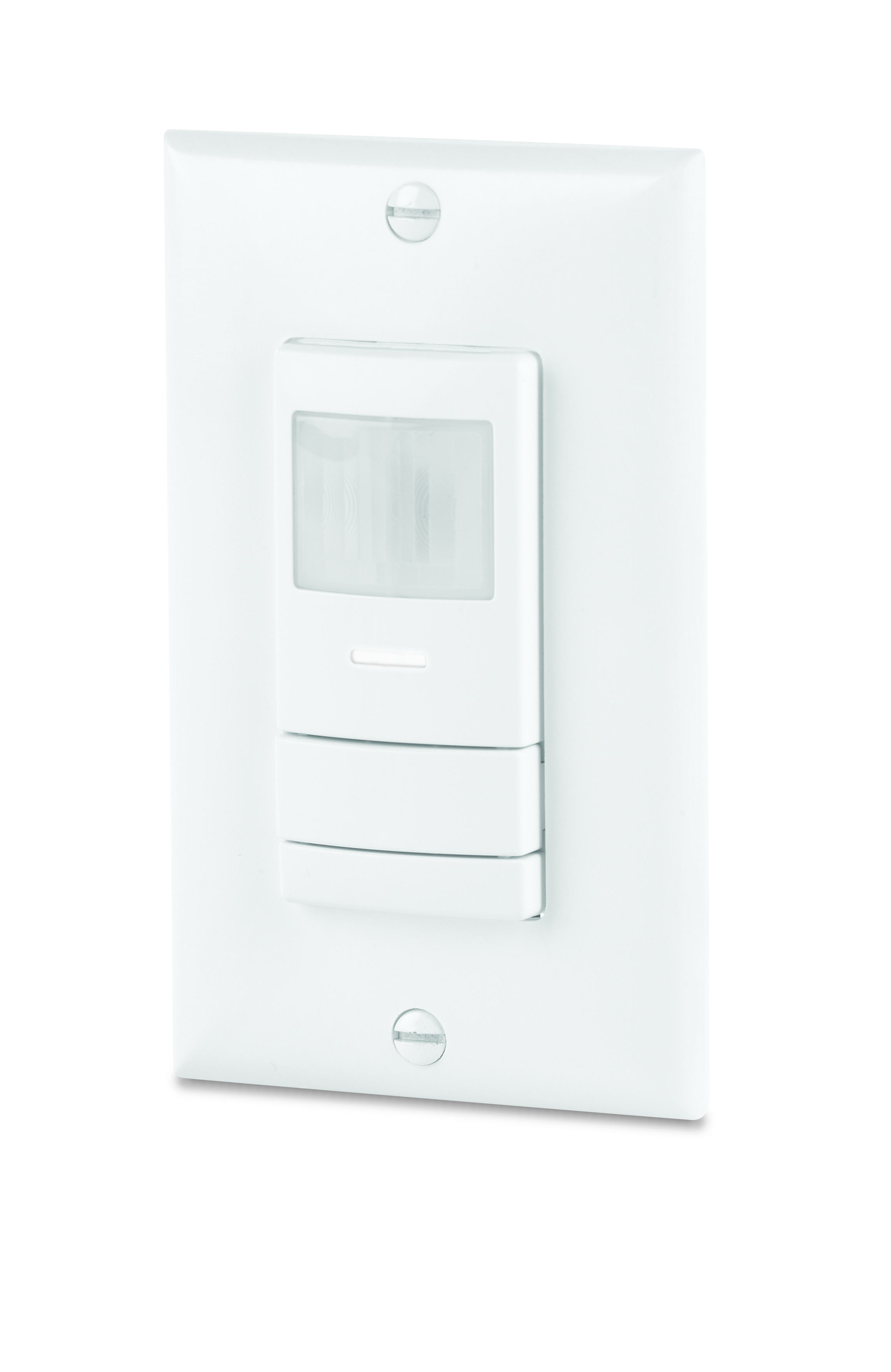 Question:Can sensors see through glass?
Other Operational  Modes of the WSX: 
Reduced Turn On
Problem
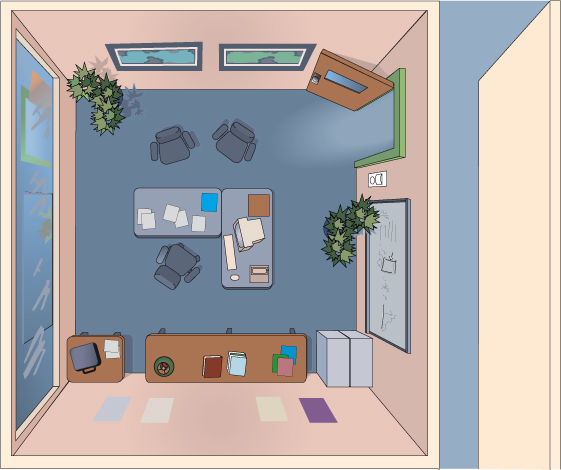 PIR cannot see through glass
However, PIR 
   can see reflections
Other Operational  Modes of the WSX: 
Reduced Turn On
Problem
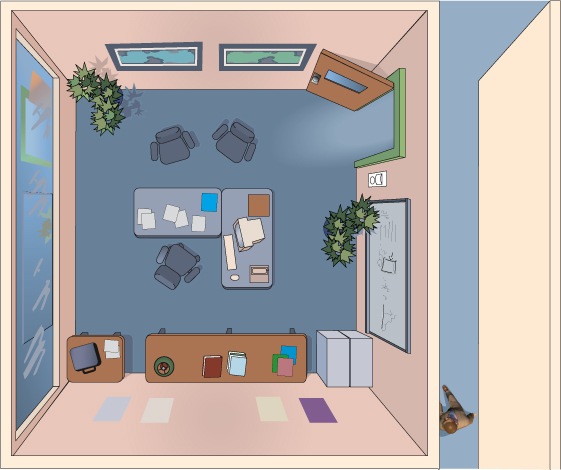 PIR cannot see through glass
However, PIR 
   can see reflections
Passerby enters hallway
Other Operational  Modes of the WSX: 
Reduced Turn On
Problem
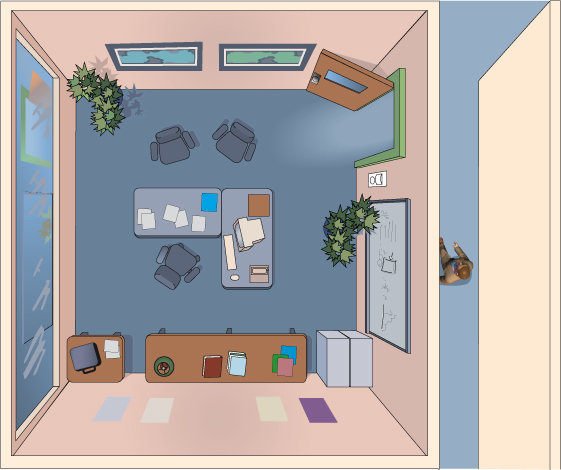 PIR cannot see through glass
However, PIR 
   can see reflections
Passerby enters hallway
Other Operational  Modes of the WSX: 
Reduced Turn On
Problem
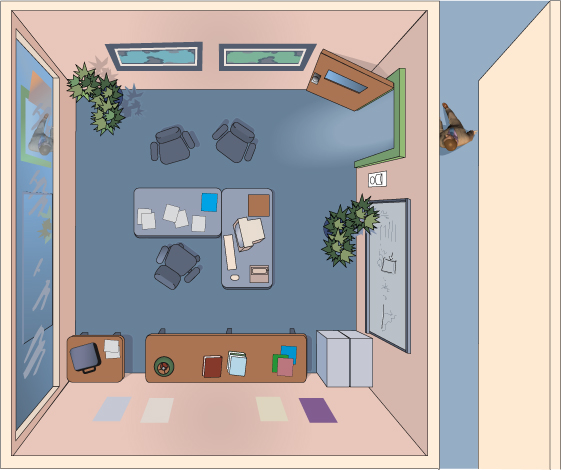 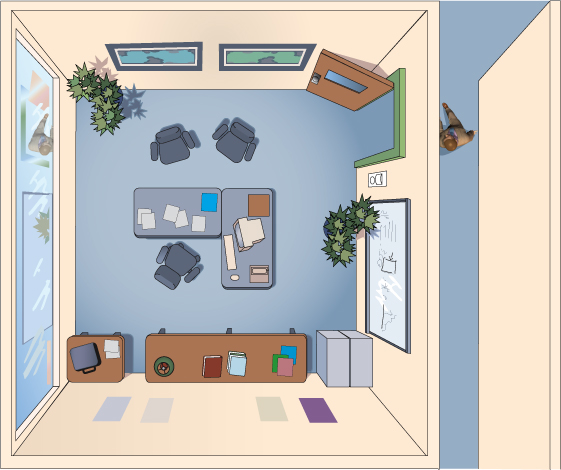 PIR cannot see through glass
However, PIR 
   can see reflections
Passerby enters hallway
Reflection of person shows in window
Other Operational  Modes of the WSX: 
Reduced Turn On
Problem
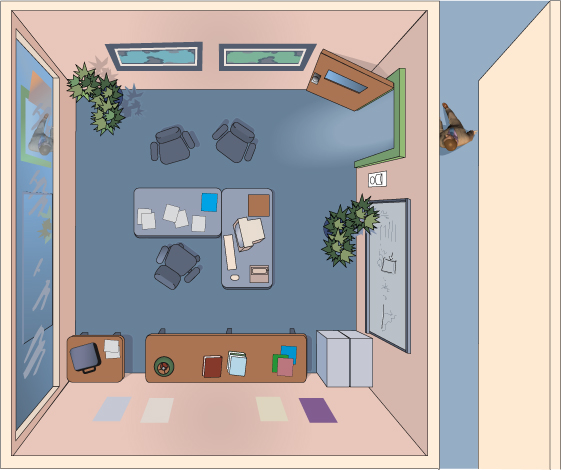 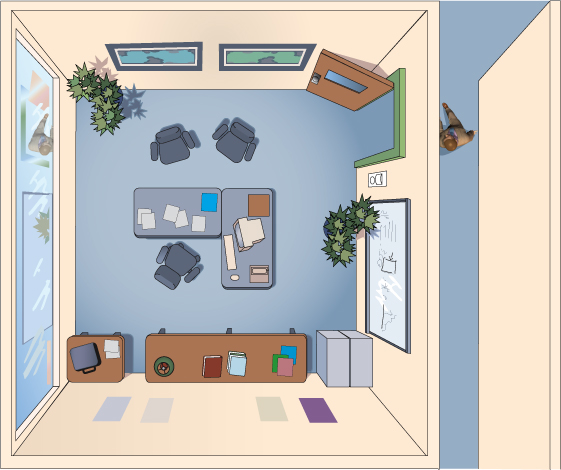 PIR cannot see through glass
However, PIR 
   can see reflections
Passerby enters hallway
Reflection of person shows in window
Other Operational  Modes of the WSX: 
Reduced Turn On
Problem
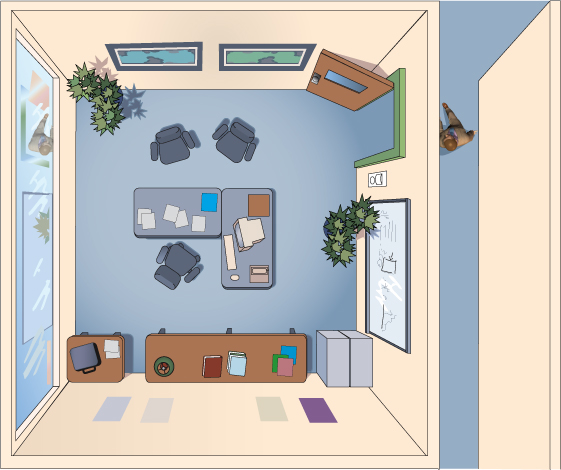 PIR cannot see through glass
However, PIR 
   can see reflections
Passerby enters hallway
Reflection of person shows in window
Other Operational  Modes of the WSX: 
Reduced Turn On
Problem
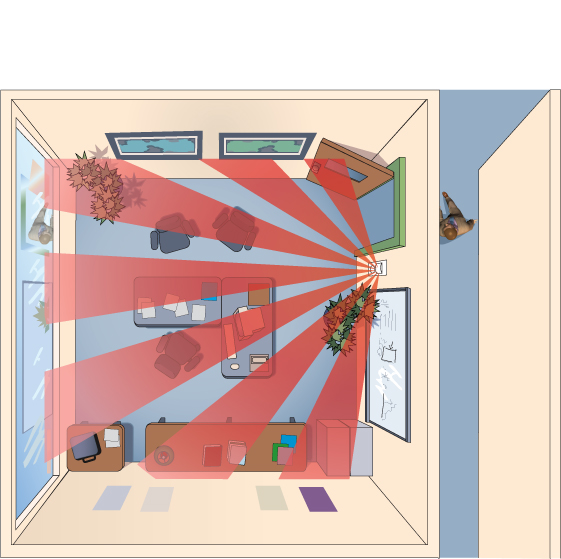 PIR cannot see through glass
However, PIR 
   can see reflections
Passerby enters hallway
Reflection of person shows in window
Lights turn on
Solution: Reduced Turn On Mode
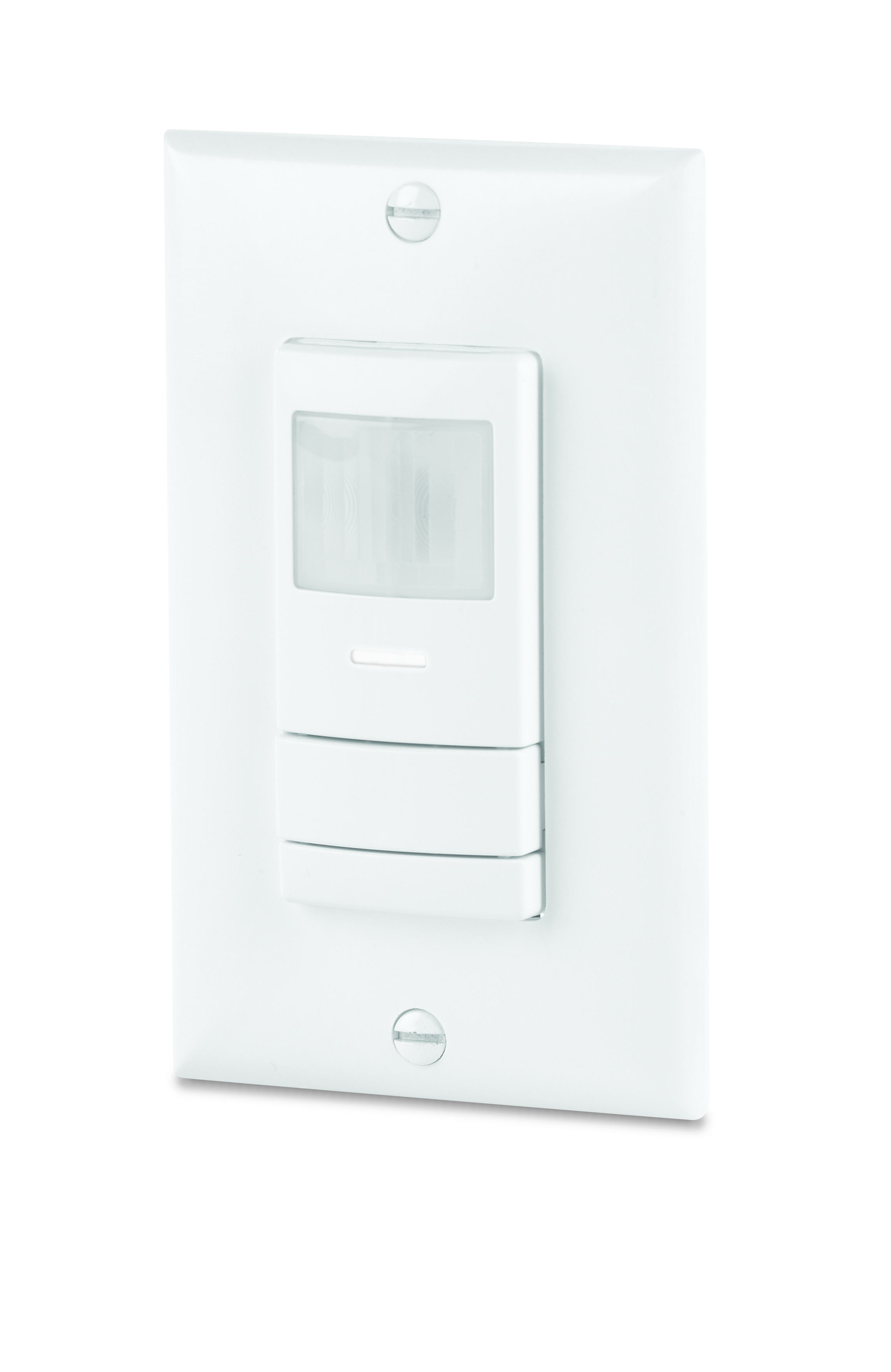 Reflective PIR signals of an occupant is much weaker than direct view PIR signals

PIR sensor sensitivity is initially reduced so that reflection does not trigger switch

PIR sensor sensitivity returns to full level after light are turned on
Other Operational  Modes of the WSX: 
Reduced Turn On
Solution
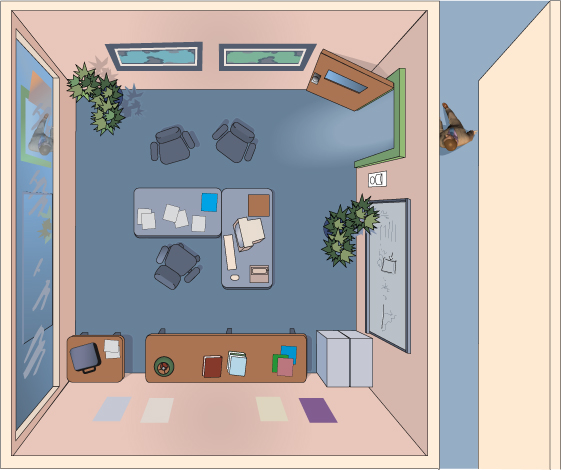 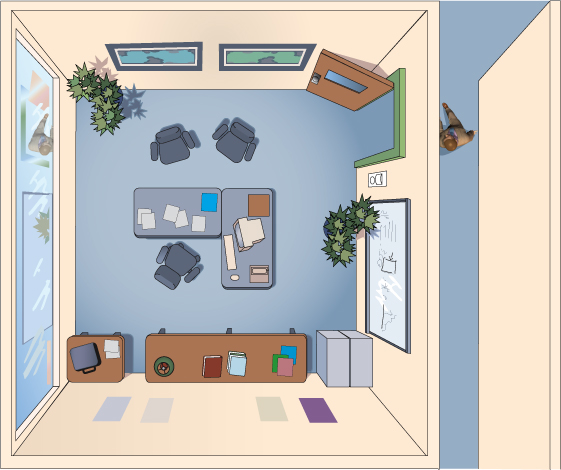 Reflection of person shows in window
Other Operational  Modes of the WSX: 
Reduced Turn On
Solution
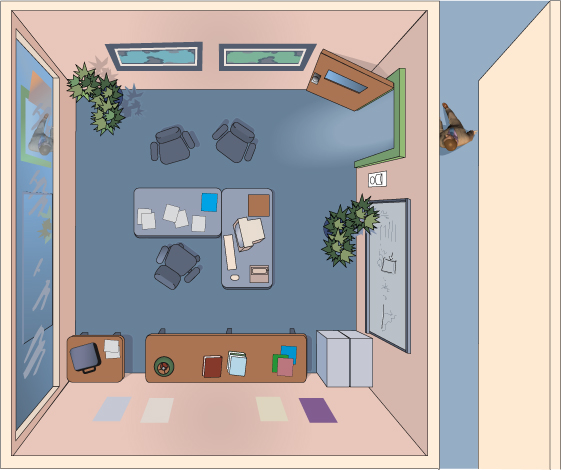 Reflection of person shows in window
In “Reduced Turn On” mode, signal is too weak to trigger
Other Operational  Modes of the WSX: 
Reduced Turn On
Solution
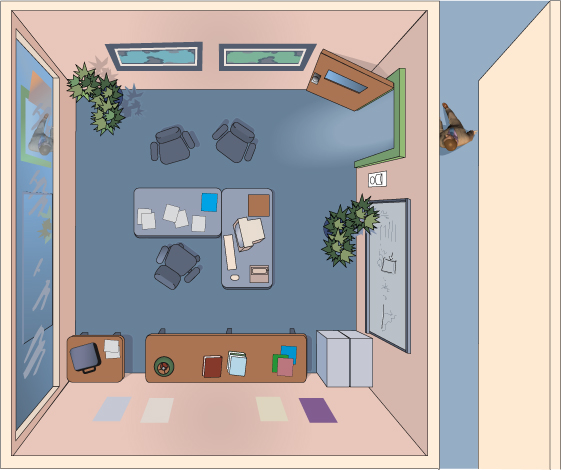 Reflection of person shows in window
In “Reduced Turn On” mode, signal is too weak to trigger
Lights Stay Off!
Other Operational  Modes of the WSX: 
Reduced Turn On
Solution
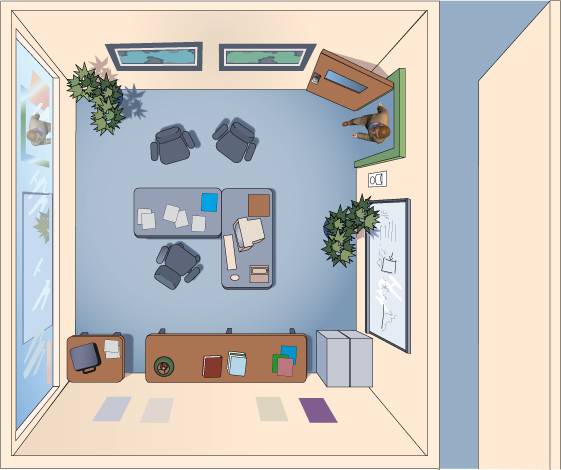 Occupant enters creating large PIR signal
Other Operational  Modes of the WSX: 
Reduced Turn On
Solution
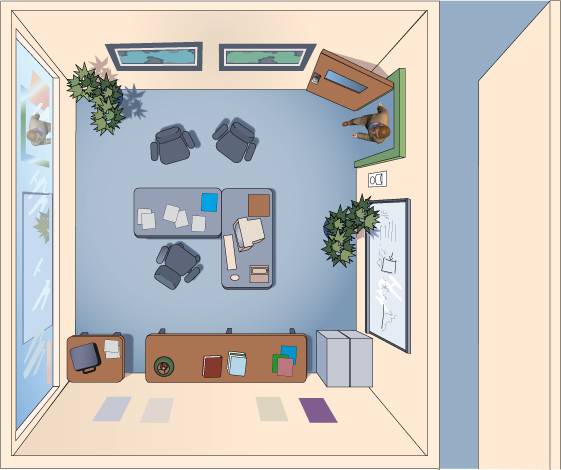 Occupant enters creating large PIR signal
Other Operational  Modes of the WSX: 
Reduced Turn On
Solution
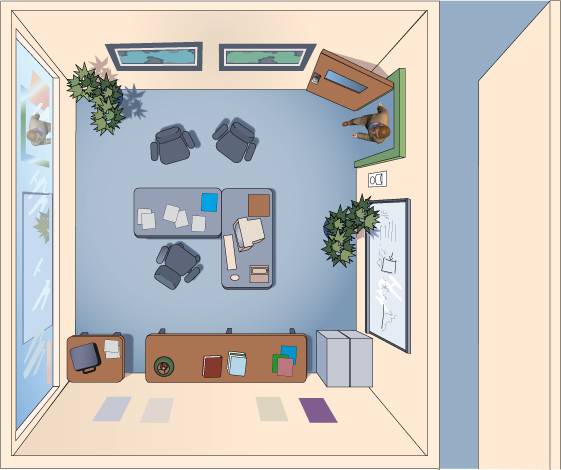 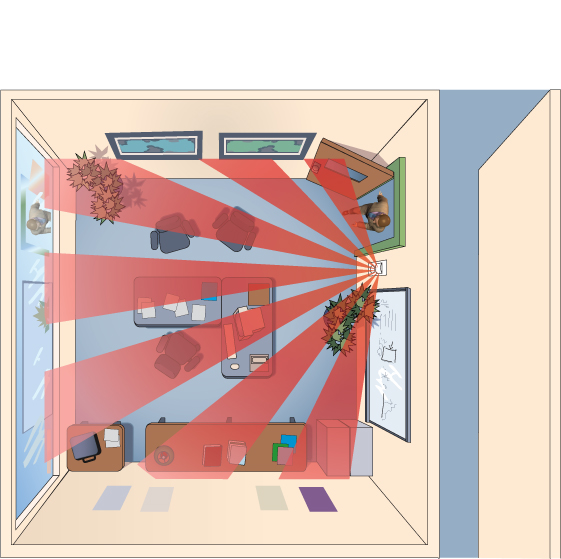 Occupant enters creating large PIR signal
Sensor detects and turns on
Additional Wall Switch Solutions: WSX NL
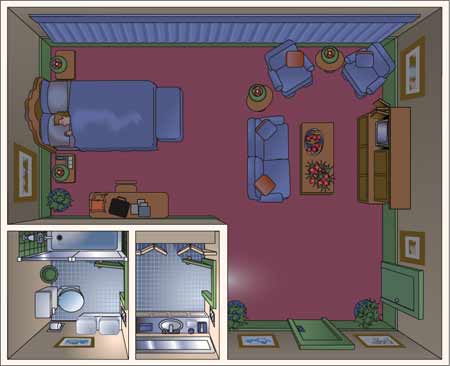 Applications

Ideal for Hotel or Hospital Bathrooms

Many people leave a light on all night

Provides enough light for 2 AM trip to bathroom
Comparison of Wall Sensor Families
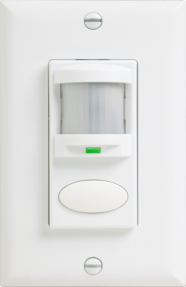 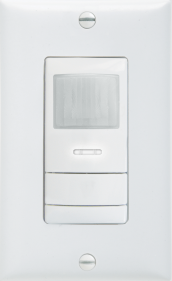 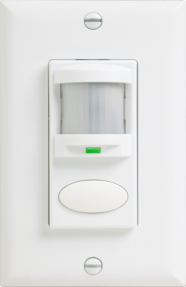 WSX Family Ordering Logic
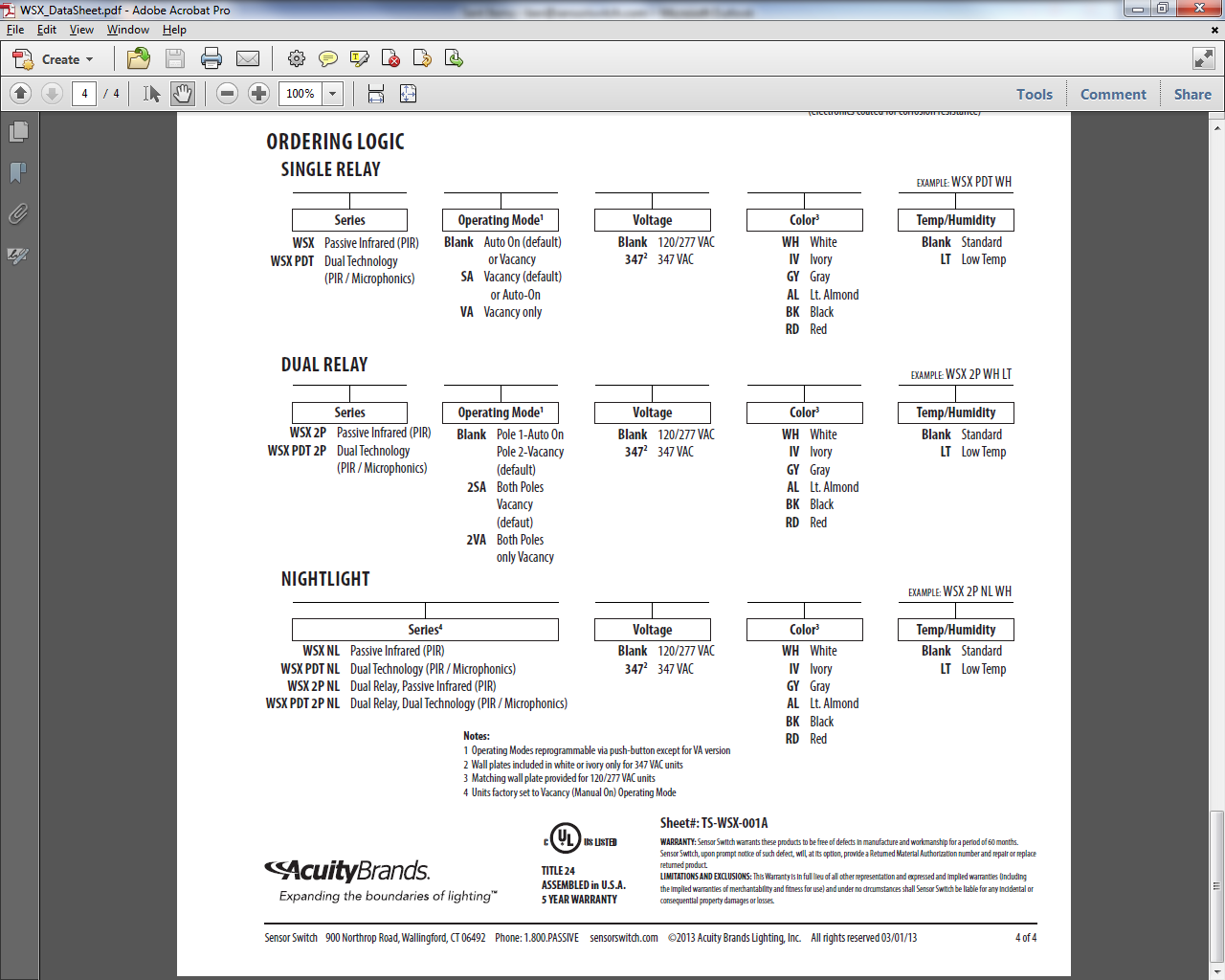 WSX Family Ordering Logic (cont.)
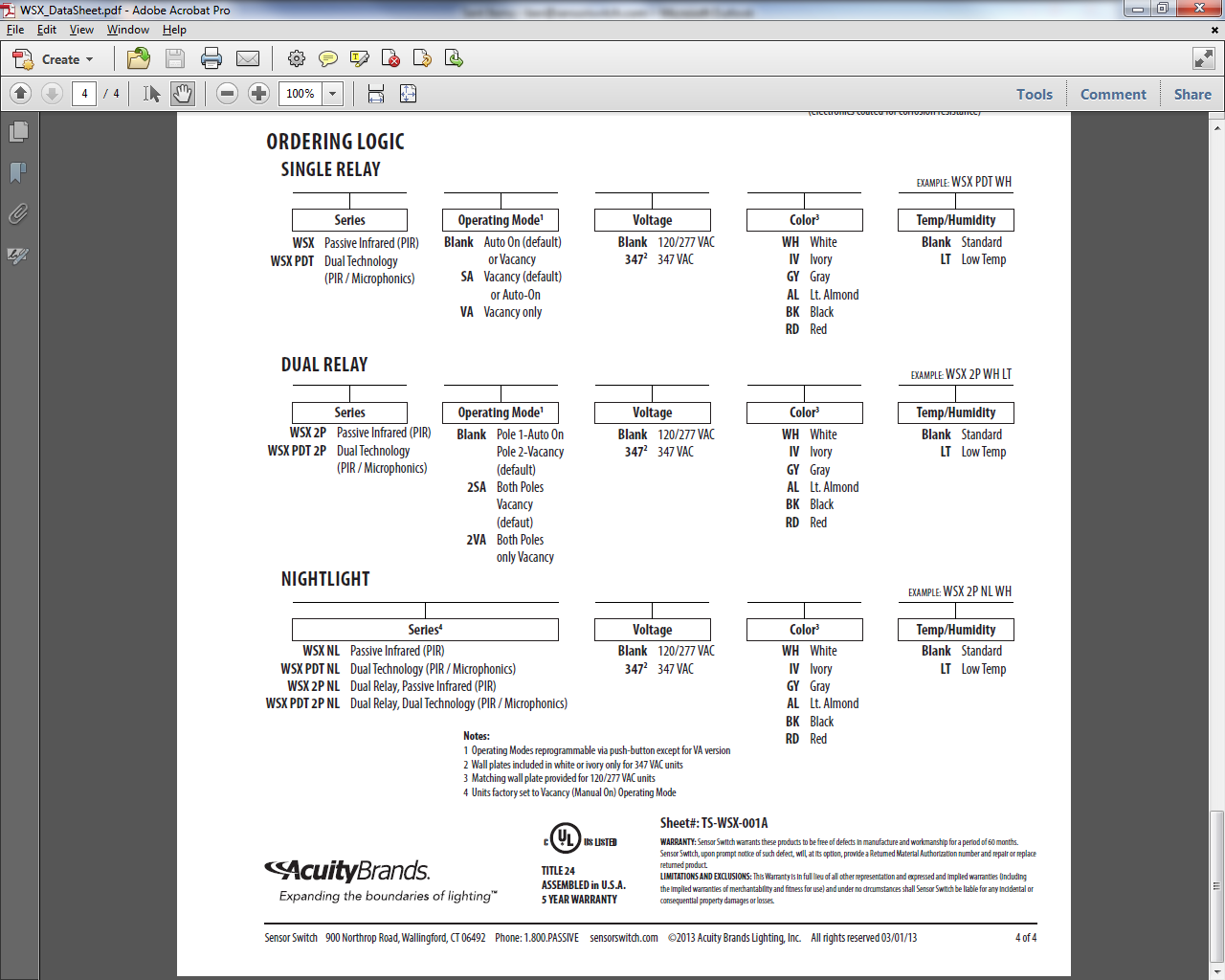 WSD Family Ordering Logic
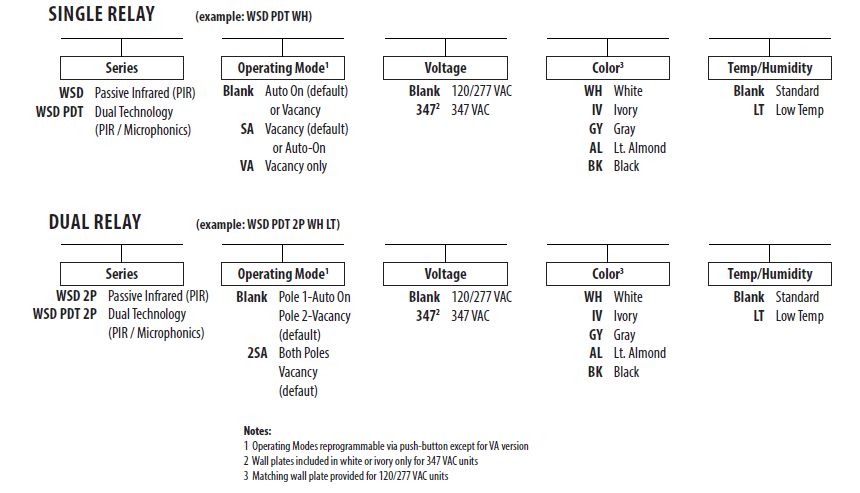 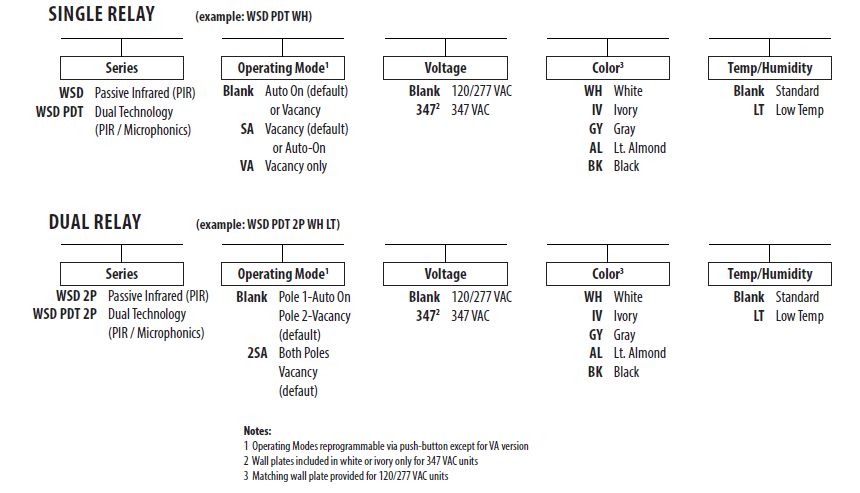 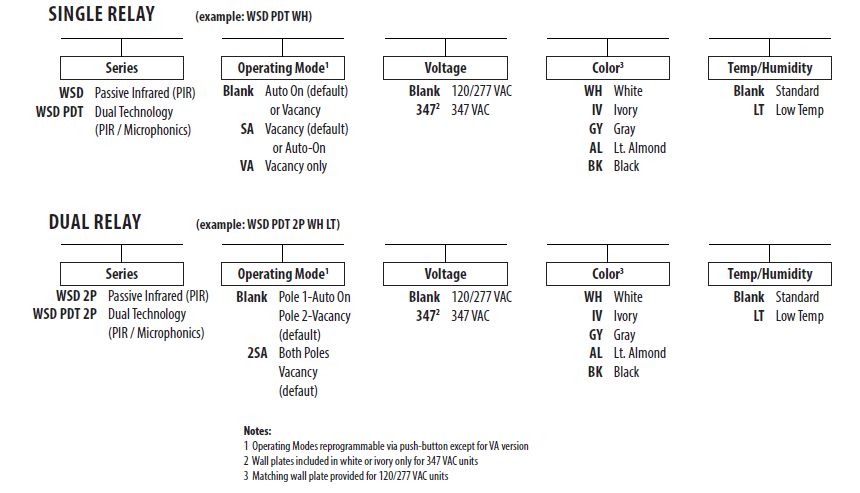 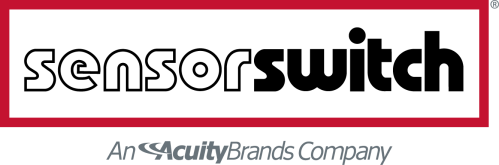 SSD Family Ordering Logic
Series
Operating Mode
Voltage
Color
SSD 120
Blank = Auto-On (default) or Vacancy
     SA = Vacancy (default) or Auto-On
     VA = Vacancy Only
WH = White
   IV = Ivory
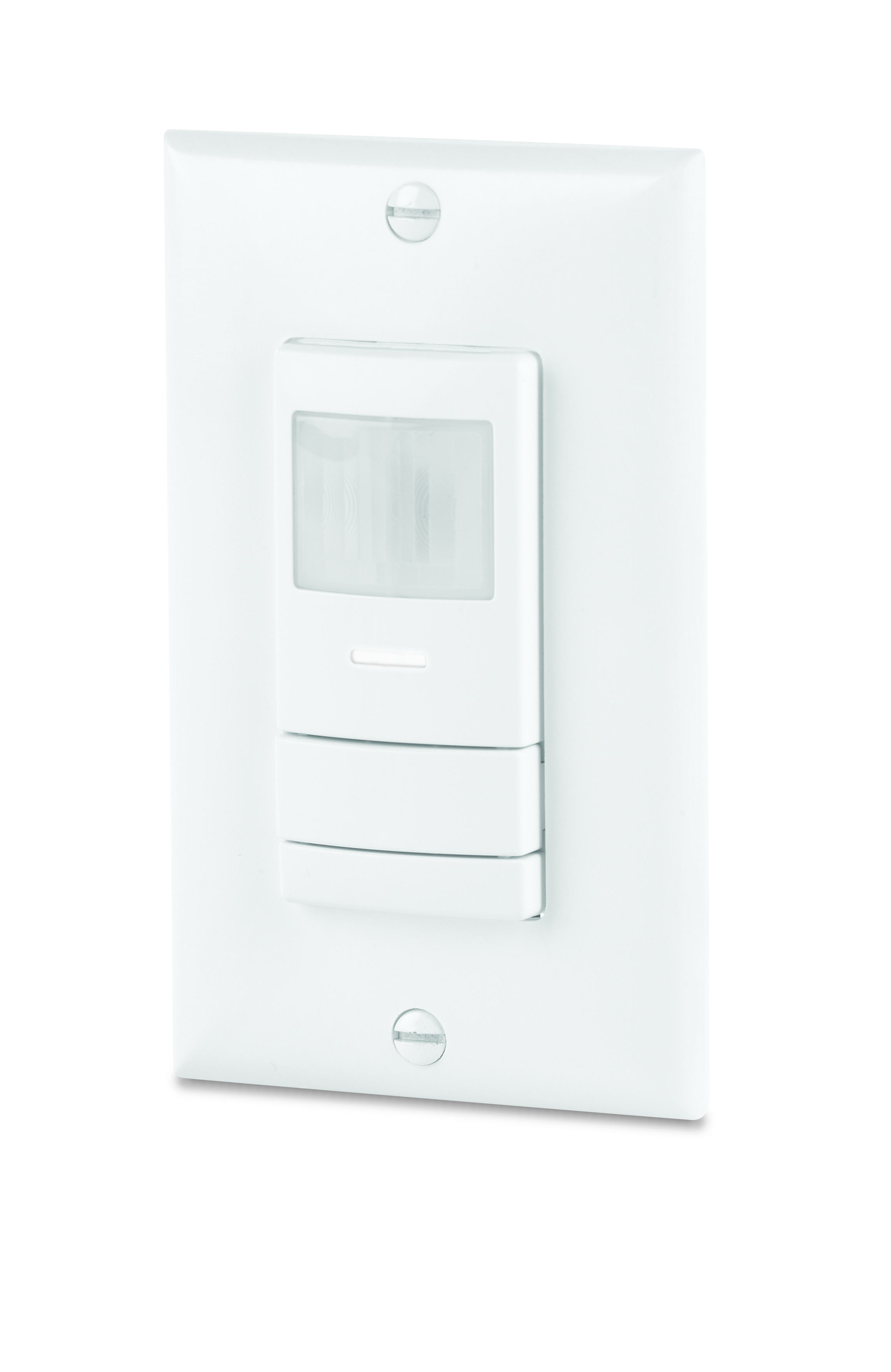 Question:How do you adjust the time delay?
Answer…
Push Button Programming :

All WSXs have a microprocessor brain that enables sophisticated operation

All operational parameters are stored internally in tables called “Function Codes”

Parameters can be changed via a push-button sequence

Several functions are intended for customer usage, additional functions are utilized by manufacturing and/or tech support

Example Functions:

Time Delay			Disable Switch
Operational Mode 		Photocell Set-Point
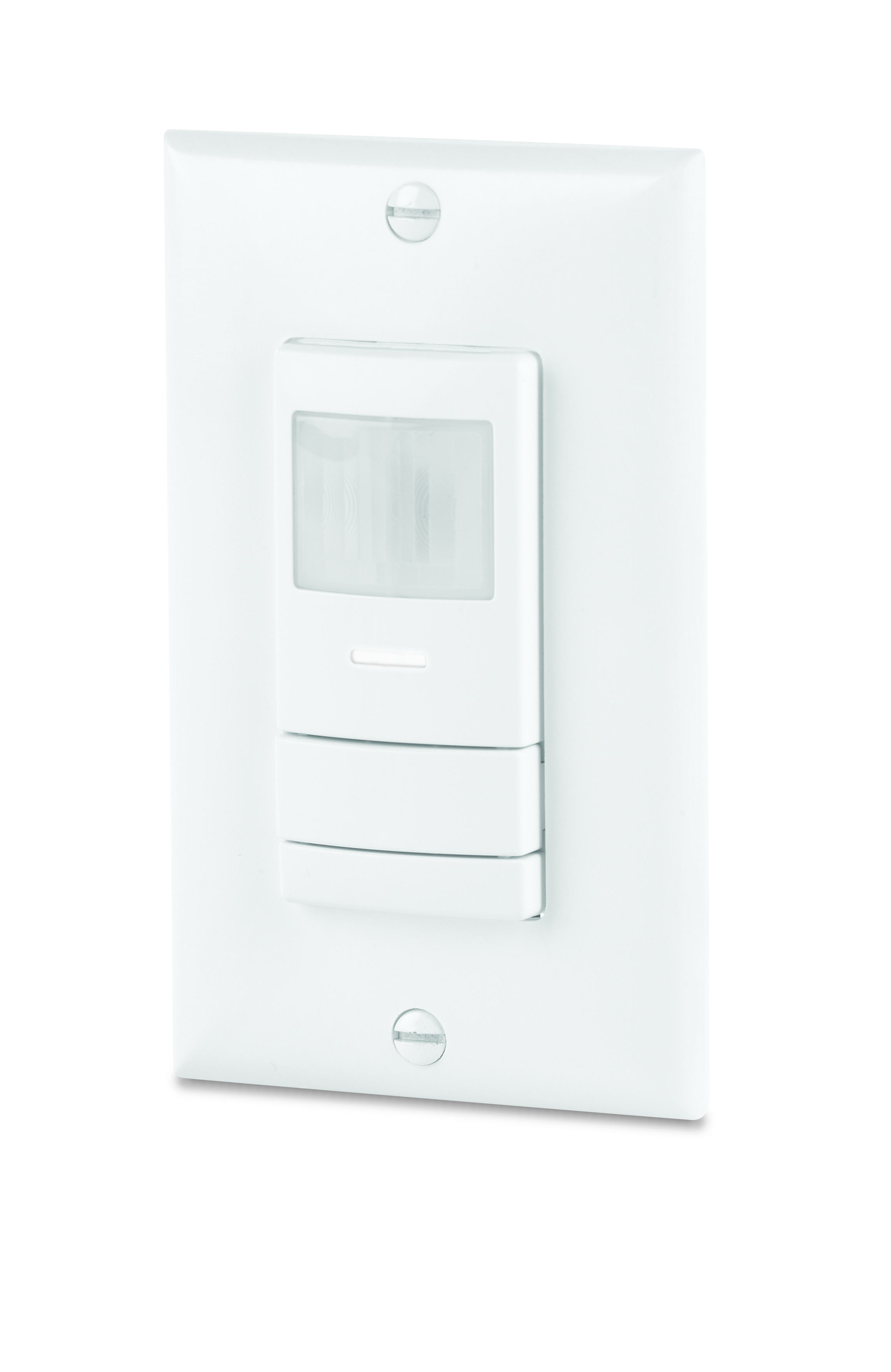 Additional Wall Switch Solutions: LWS(H)
Large Area Wall Switch Sensor

Surface mounted unit
Increased focal length allows for small motion 
	detection to 40 ft
No neutral required / no minimum load
Single pole and 2-pole versions
PIR/Dual Tech versions
Switches 13 Amps / pole
LWS versions mounts between 3 and 4 ft
LWSH versions has lens that accommodates mounting between 4 and 7 ft
Available in Ivory and White
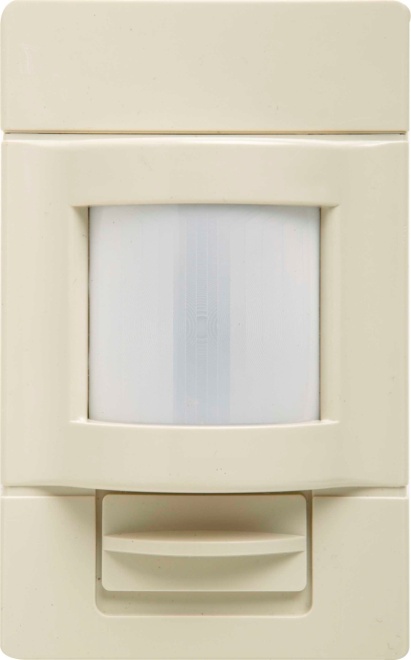 Accessory Plates
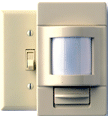 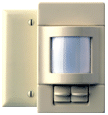 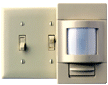 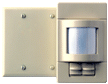 Additional Wall Switch Solutions: LWS(H)
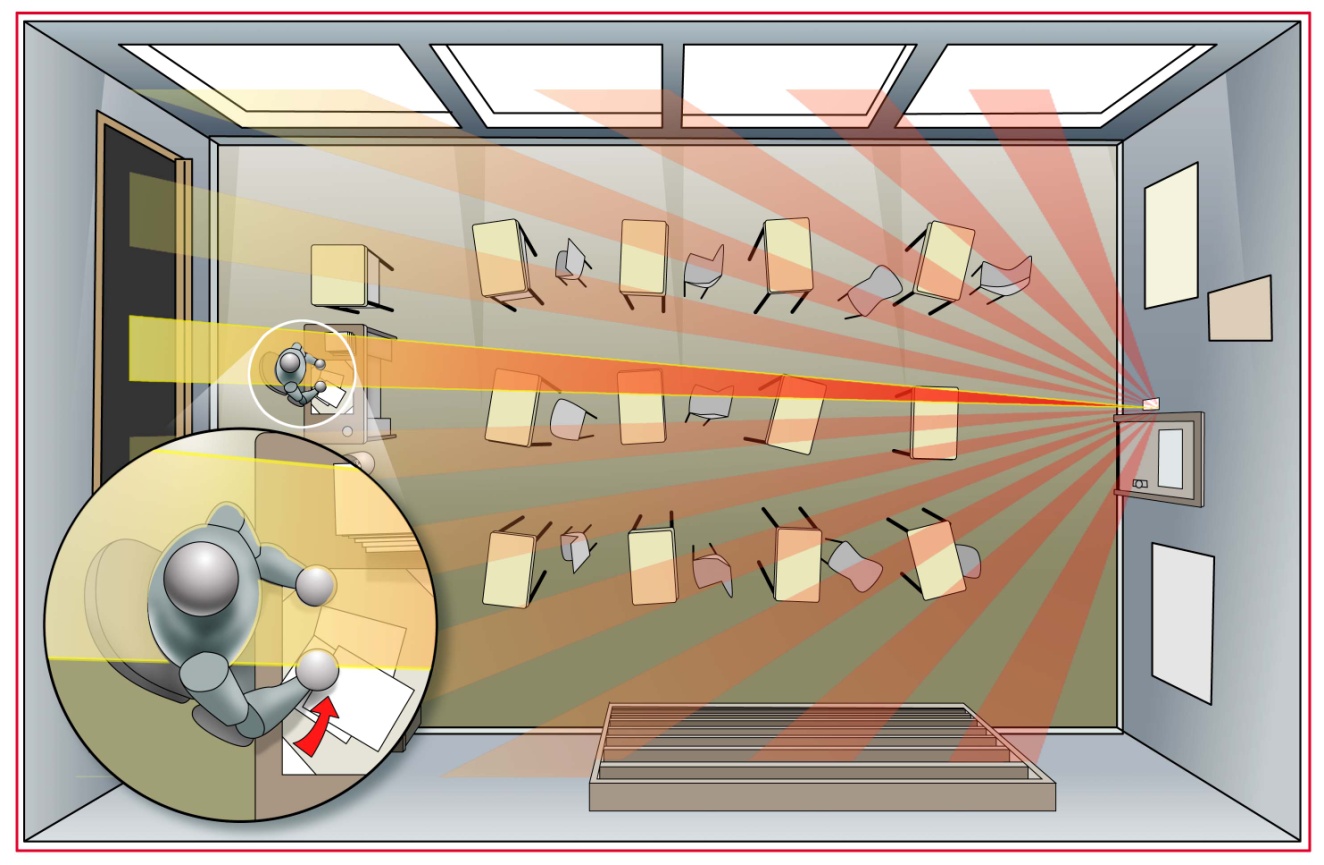 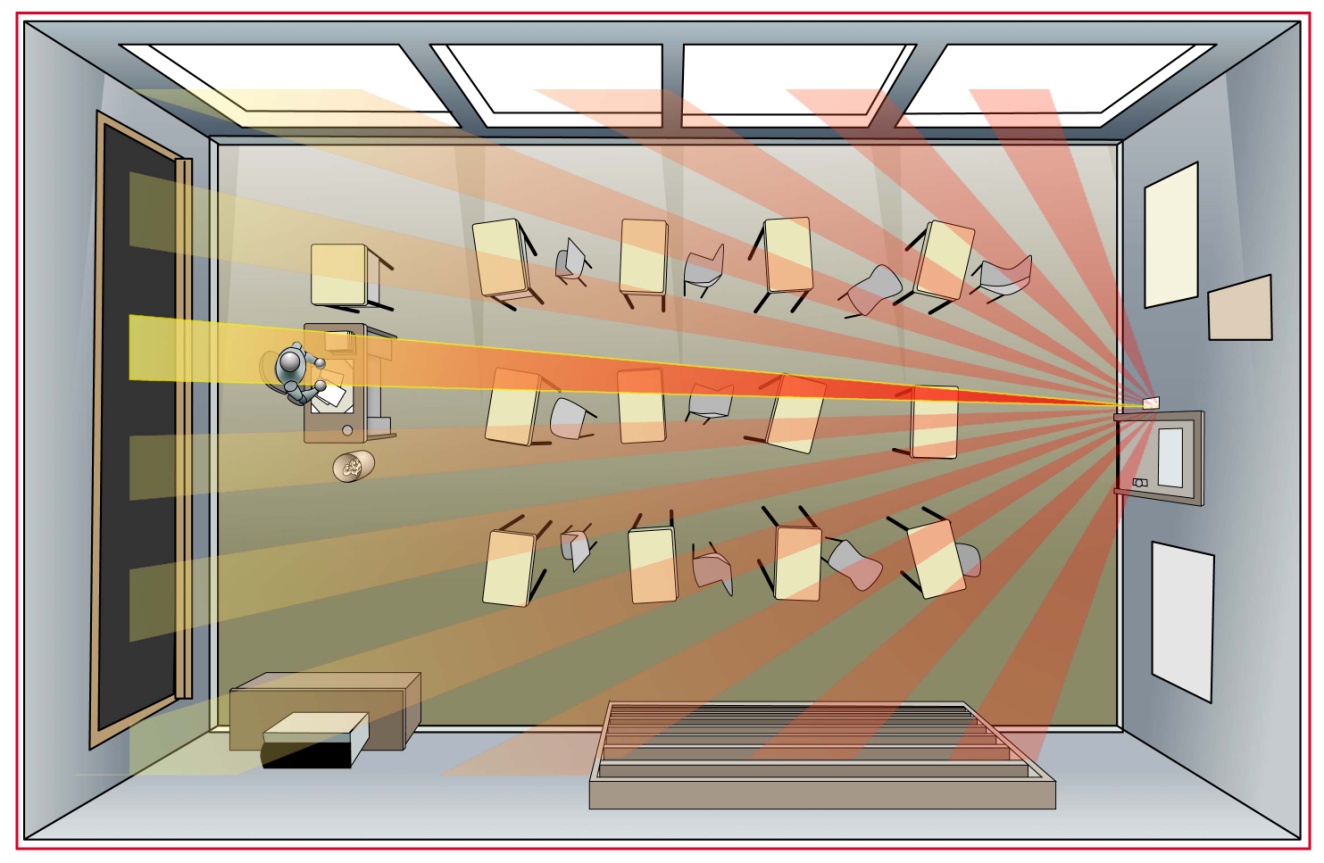 Applications

Ideal for retrofitting classrooms


Small motion detection at 40 ft
© 2013 Sensor Switch